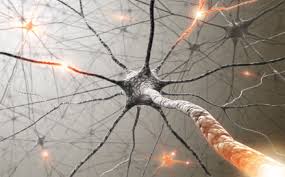 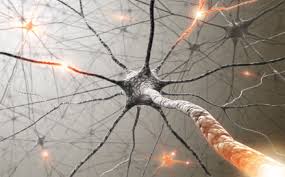 Fast Neural Network Adaptation with Associative Pulsing Neurons
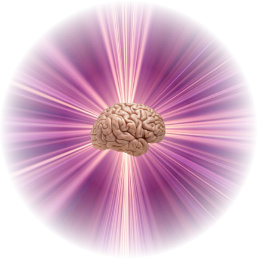 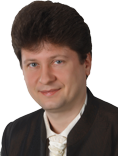 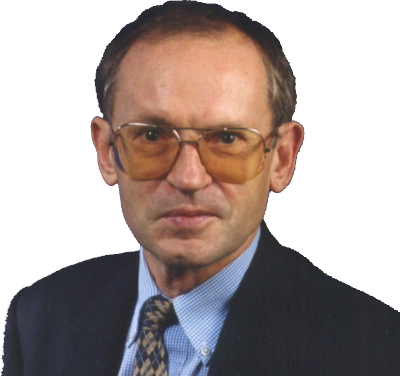 Adrian Horzyk
horzyk@agh.edu.pl
Google: Horzyk
Janusz A. Starzyk
starzykj@ohio.edu
Google: Janusz Starzyk
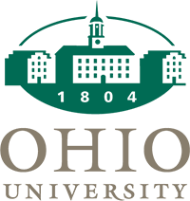 Ohio University, Athens, Ohio, U.S.A., School of Electrical Engineering and Computer Science
University of Information Technology and Management, Rzeszow, Poland
AGH University of 
Science and Technology
Krakow, Poland
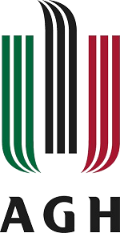 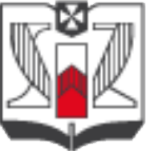 Brains and Neurons
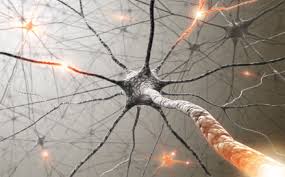 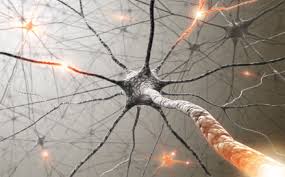 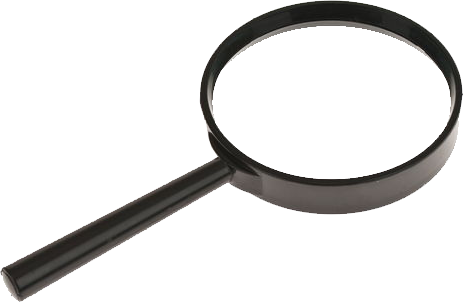 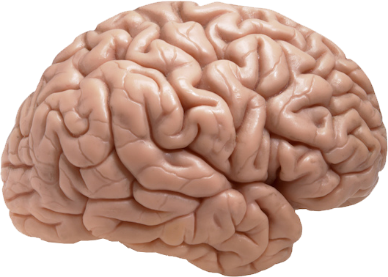 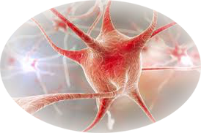 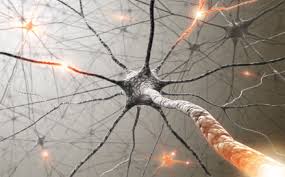 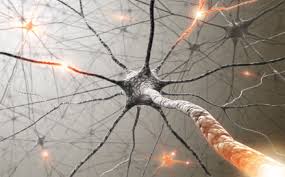 How do real neurons work?
Brains and Neurons
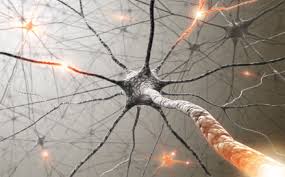 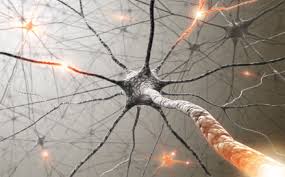 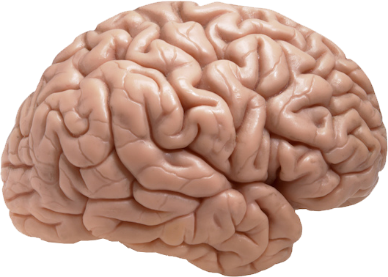 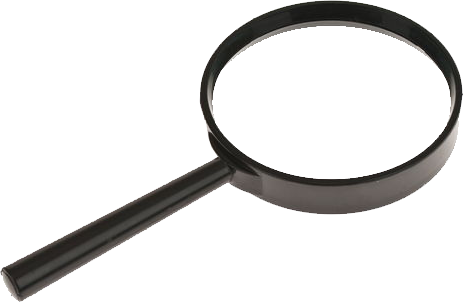 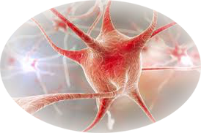 execute internal processes in parallel and often asynchronously
use time approach for temporal and contextual computations
integrate the memory with the procedures
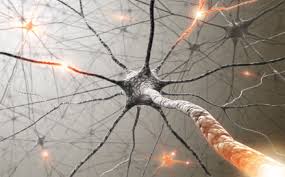 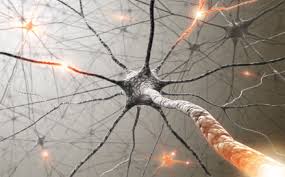 How do real neurons work?
Brains and Neurons
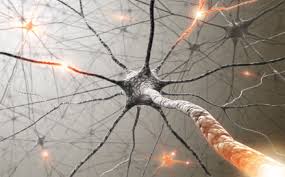 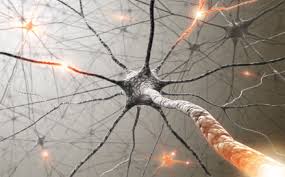 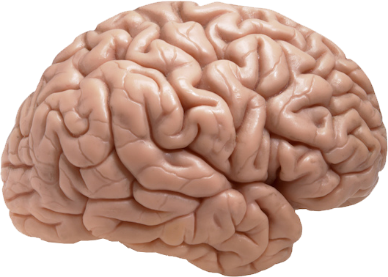 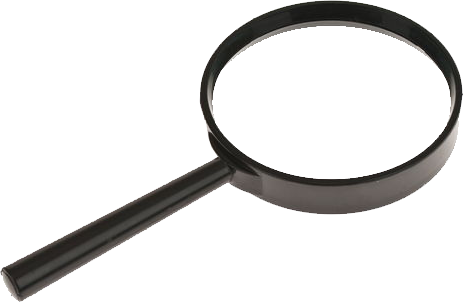 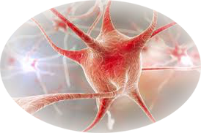 associate data and objects automatically and context-sensitively
self-organize and aggregate representation of similar input data
use a complex graph memory structure built from neurons
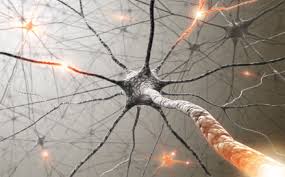 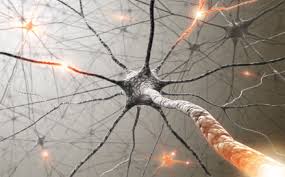 How do real neurons work?
Brains and Neurons
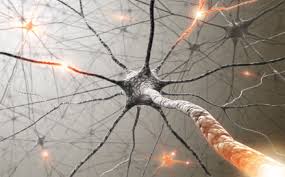 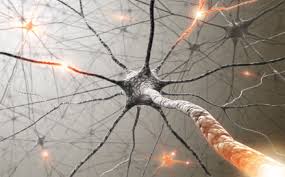 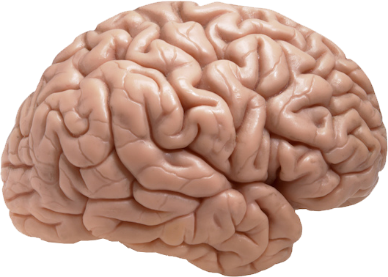 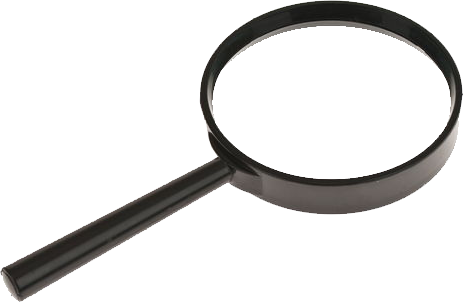 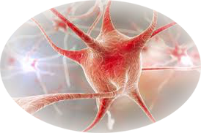 use time approach for temporal and contextual computations
are not limited by the Turing machine computational model
automatically restore the resting states of neurons
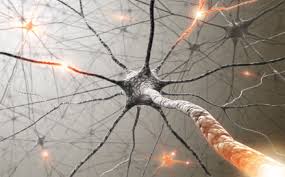 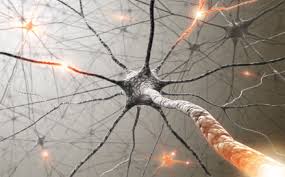 How do real neurons work?
Brains and Neurons
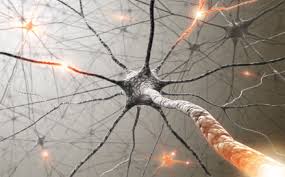 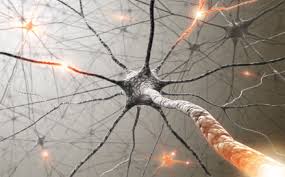 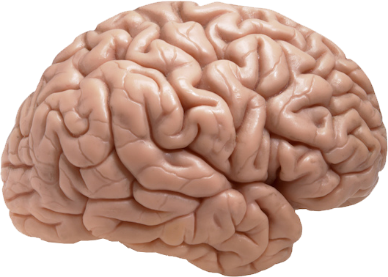 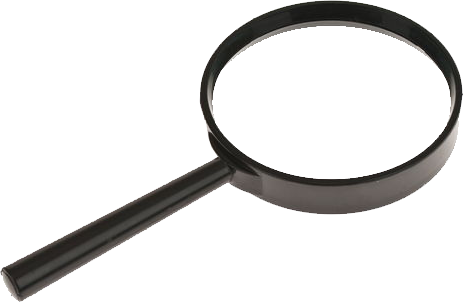 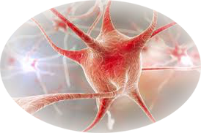 associate various pieces of information forming knowledge
aggregate representation of the same or close objects
self-organize and connect associated objects
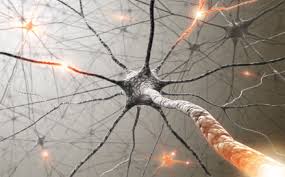 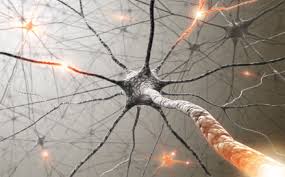 How do real neurons work?
Fundamental Question of Neuroscience
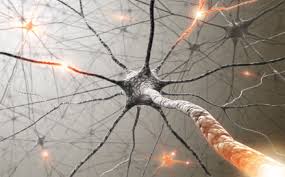 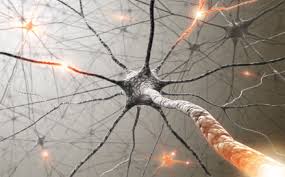 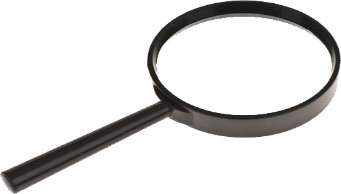 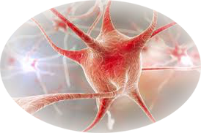 How is information encoded and decoded by a series of pulses forwarded by neurons after action potentials?
The fundamental question of neuroscience is to determinewhether neurons communicate by a rate of pulsesor temporal differences between pulses?





Associative Pulsing Neurons show that the passage of timebetween subsequent stimuli and their frequencysubstantially influence the results ofneural computations and associations.
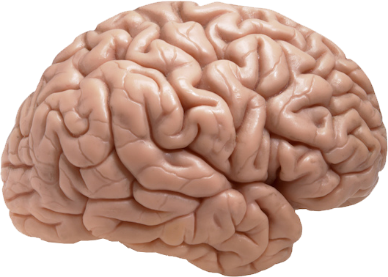 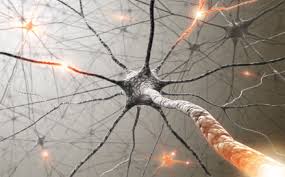 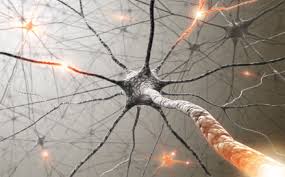 How do real neurons work?
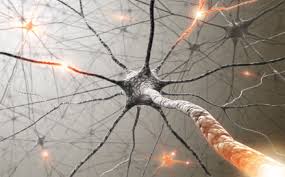 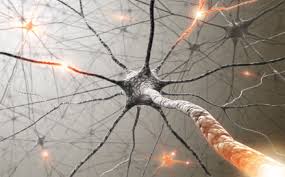 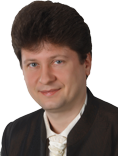 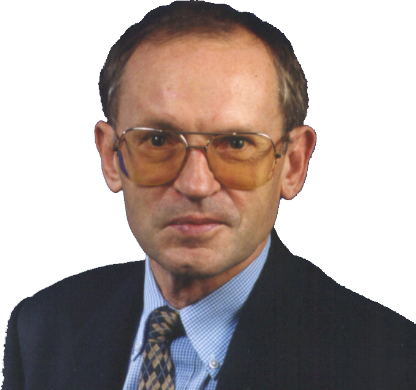 Objectives and Contribution
Implementation of associative self-organizing mechanisms inspired by brains which speed up and simplify functional aspects of spiking neurons.
Introduction of a new associative pulsing model of neurons that can quickly point out related data and entities and be used for inference.
Construction of neural networks implementing associative spiking mechanisms of neurons and conditional plasticity.
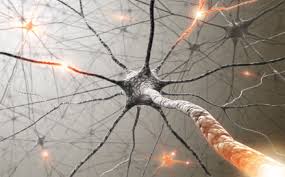 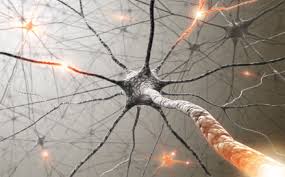 Neuron Models Evolution
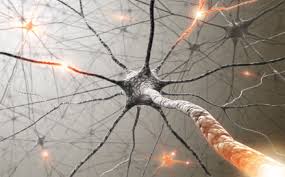 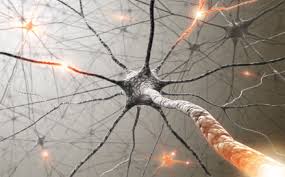 GENERATIONS OF NEURON MODELS:
The McCulloch-Pitts model of neurons implements only the most fundamental mechanism of weighted input stimuli integration and threshold activation function leaving aside issues of time, plasticity and other factors.
The model of neurons using non-linear continuous activation functions enables us to build multilayer neural networks (e.g. MLP) and adapt such networks to more complex tasks.
The spiking models of neurons enriched this model with the implementation of the approach of time which is very important during stimuli integration and subsequent processes modeling.
The associative pulsing models (APN) of neurons produce series of pulses (spikes) in time which frequency determines the association level. Moreover they enrich the model with automatic plastic mechanism which let neurons to conditionally connect and configure associative neural structures representing data, objects and their sequences.
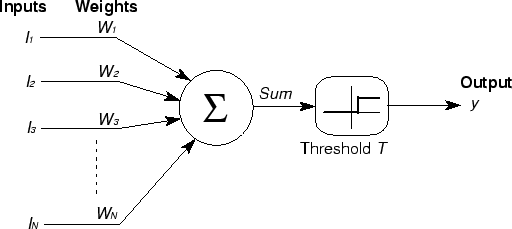 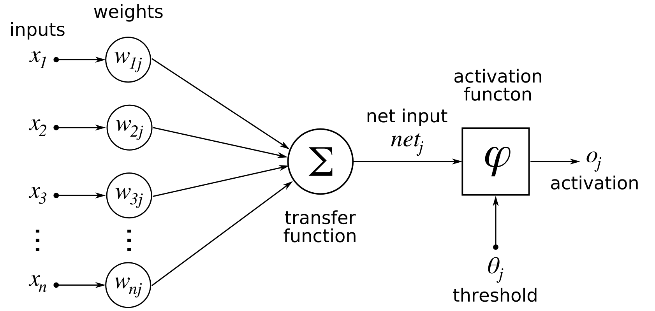 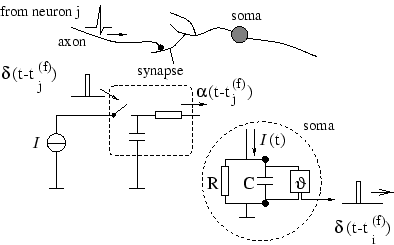 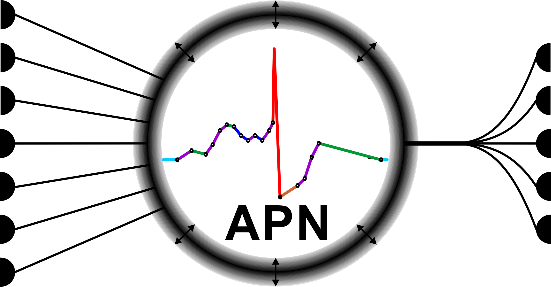 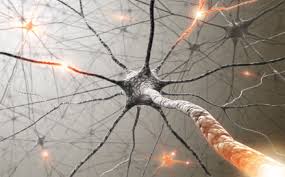 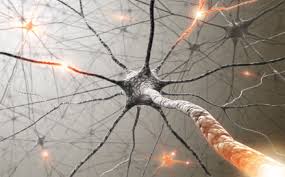 Real neurons are plastic as well!
[Speaker Notes: „Given that the proposed approach intends to mimic human neuronal functioning, it would be nice that the authors elaborate on the physiological plausibility of their approach and the differences, in this sense, with the spiking neuron models.” [Reviewer]]
Associative Pulsing Neurons
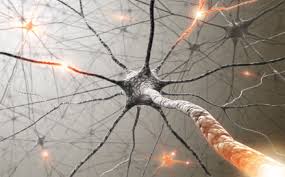 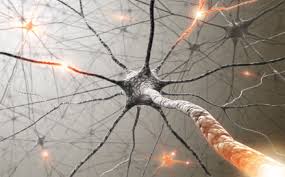 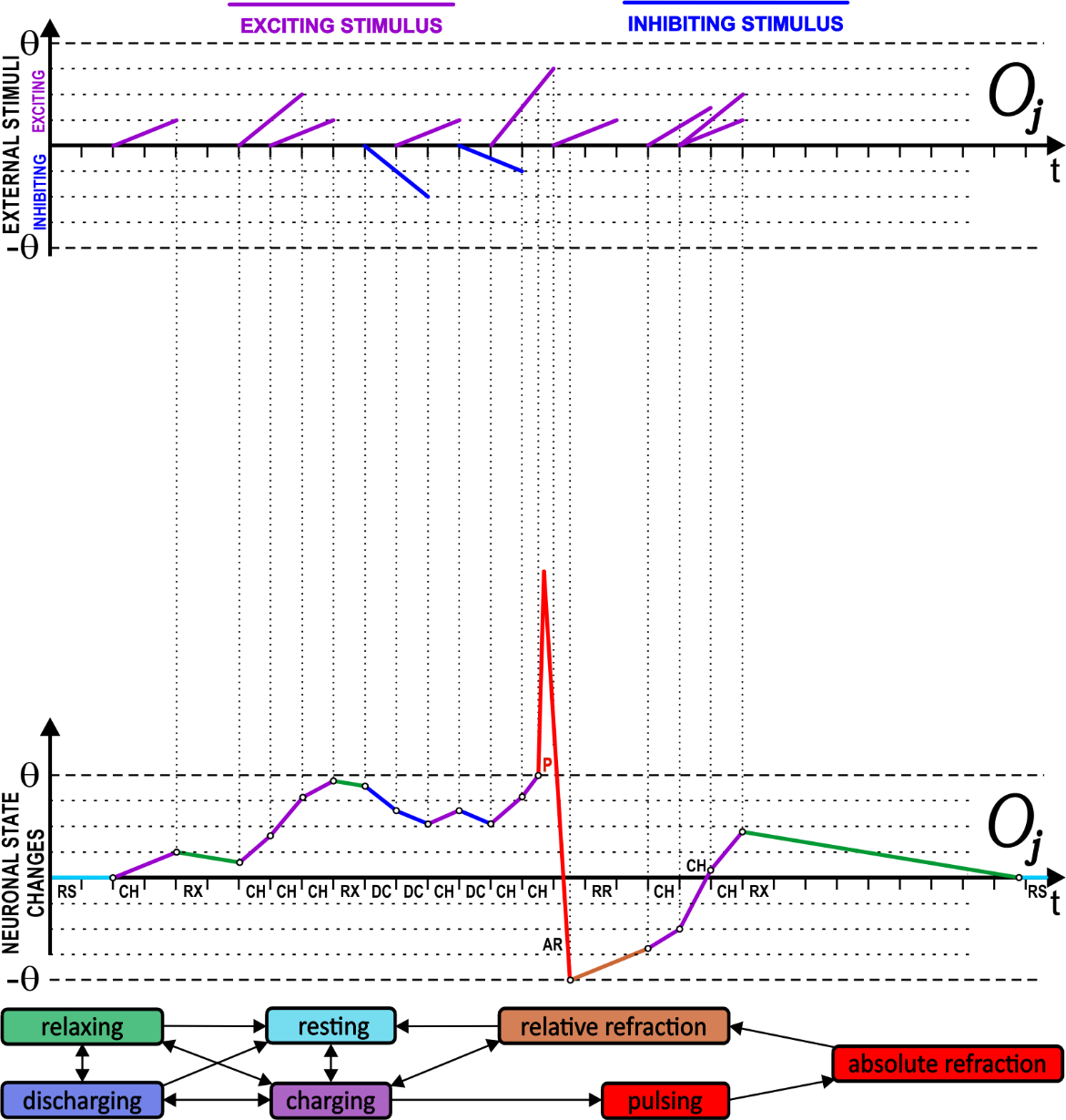 Implement a new time-spread integration mechanism which quickly combines input stimuli in time producing an internal process queue (IPQ) of subsequent internal processes.
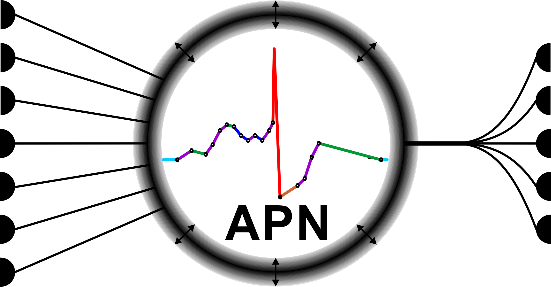 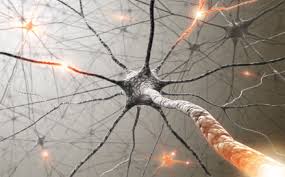 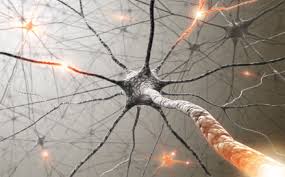 It allows for recalling of associated information.
Associative Pulsing Neurons
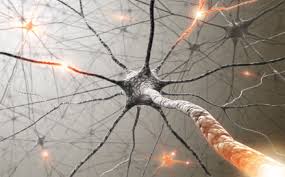 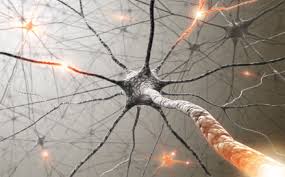 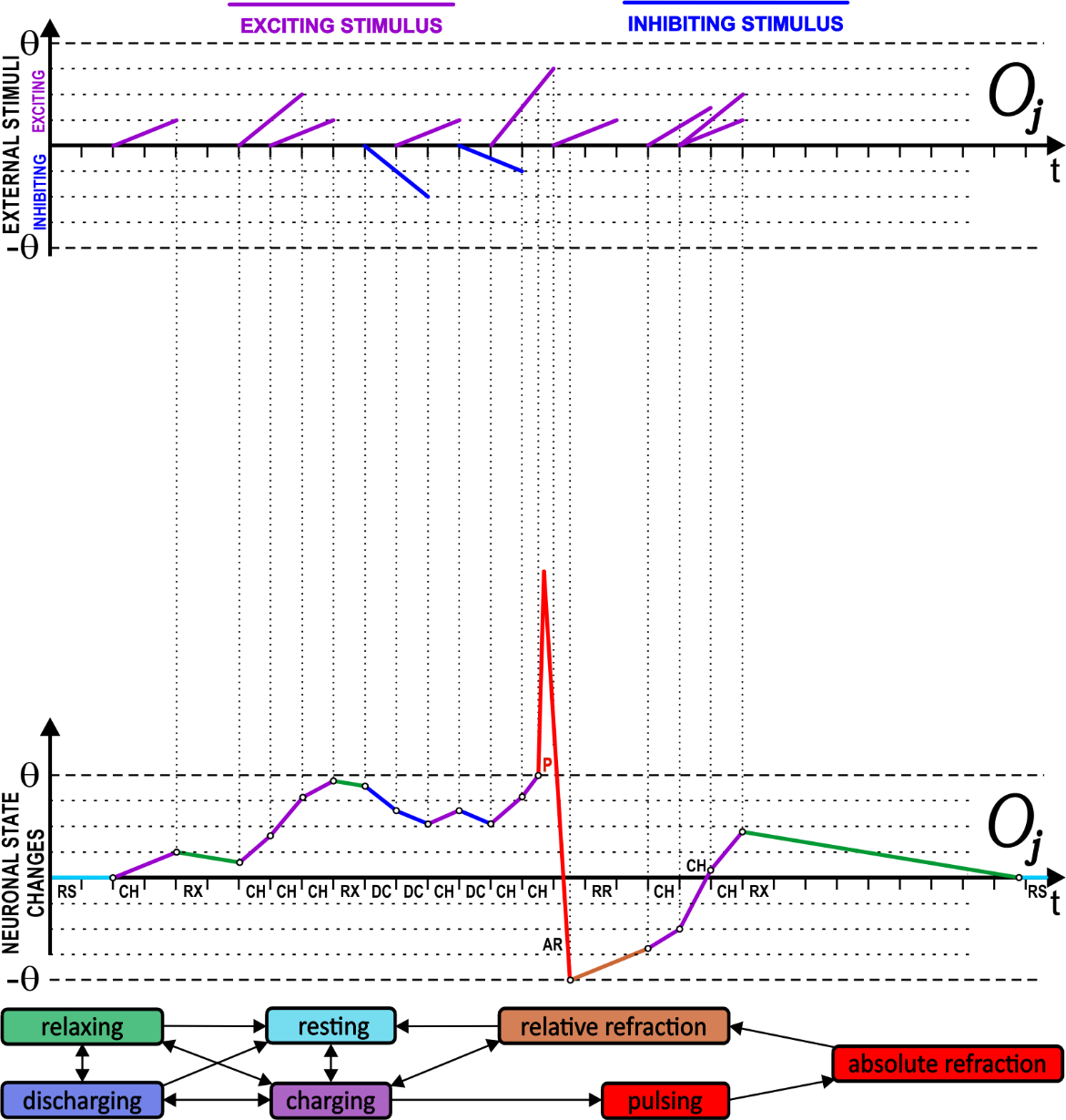 Model the internal processes of real neurons but allow for the update of their states in sparse discrete moments of time that is much more time-efficient than the continuous updating.
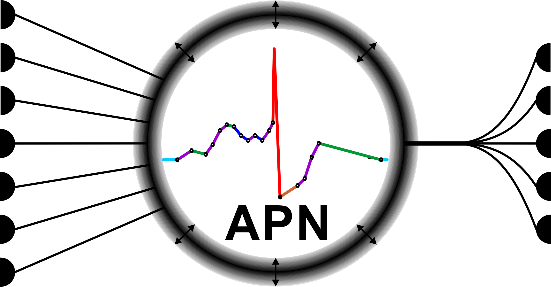 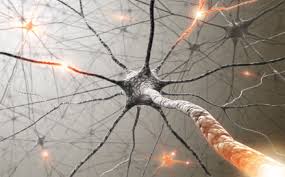 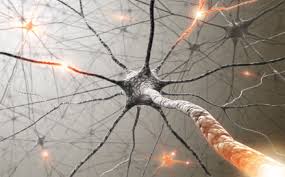 It allows for recalling of associated information.
Associative Pulsing Neurons
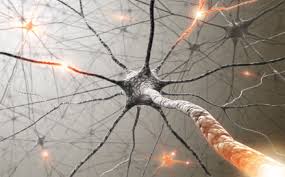 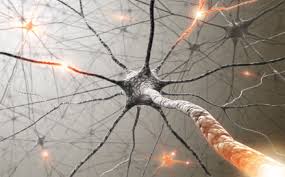 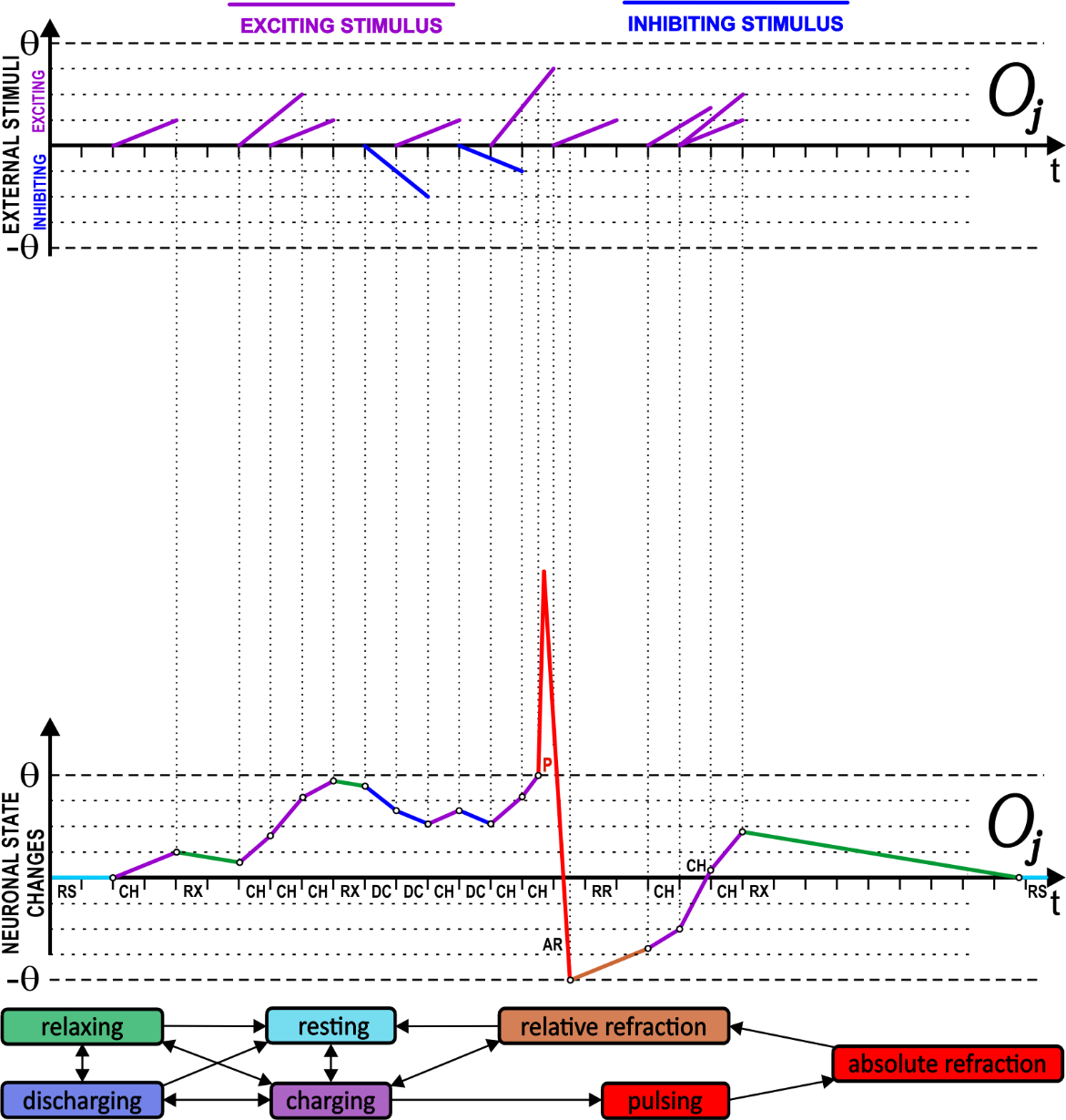 Implement plastic mechanisms of real neurons which allow for adaptive self-organization of the neuronal structure thanks to the conditional creation of connections between activated neurons, and for the association of the information encoded by these neurons.
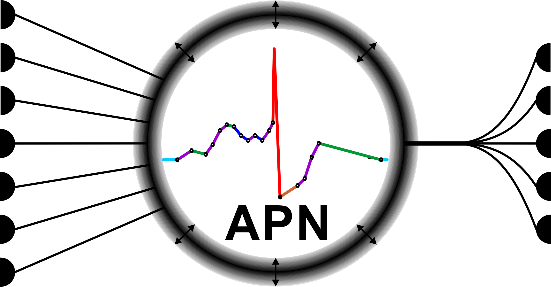 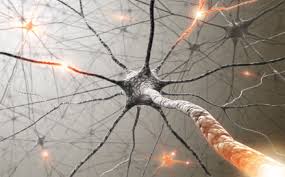 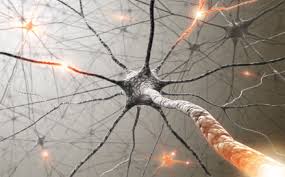 It allows for recalling of associated information.
Combining of Input Stimuli
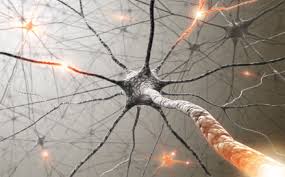 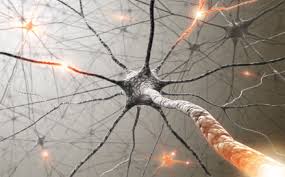 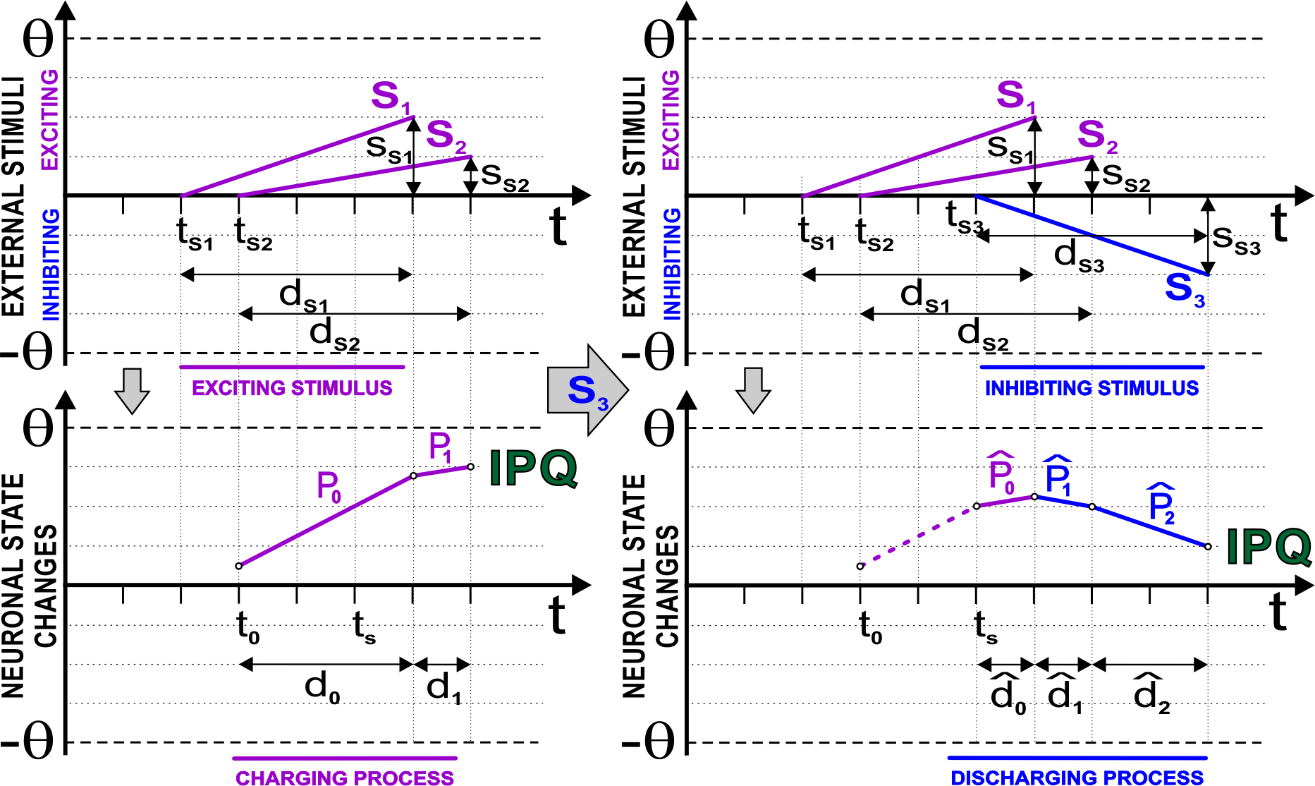 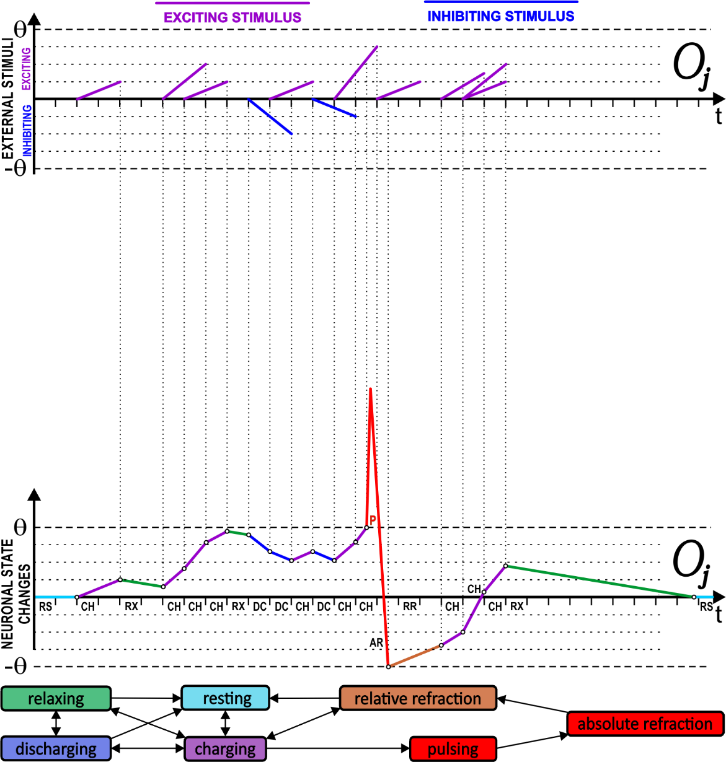 The stimulus S2 occurs the APN internal state is updated.
The remaining part of S1 is linearly combined with S2 producing IPQ consisting of the processes: P0-P1
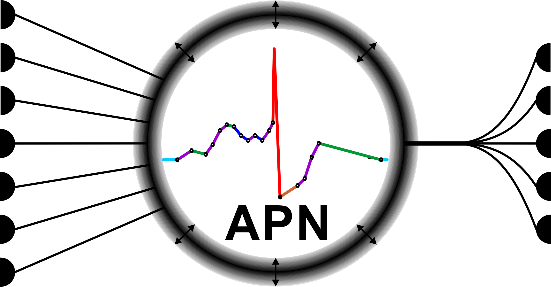 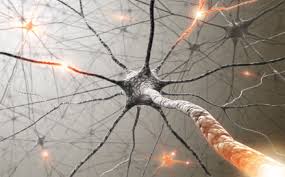 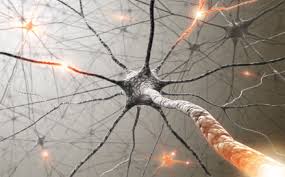 Creation of the queue of subsequent internal processes which do not overlap in time.
Combining of Input Stimuli
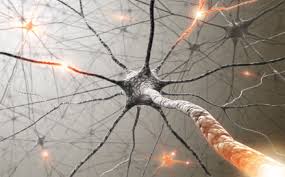 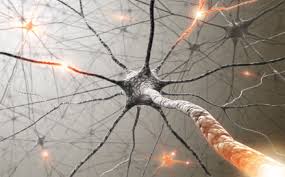 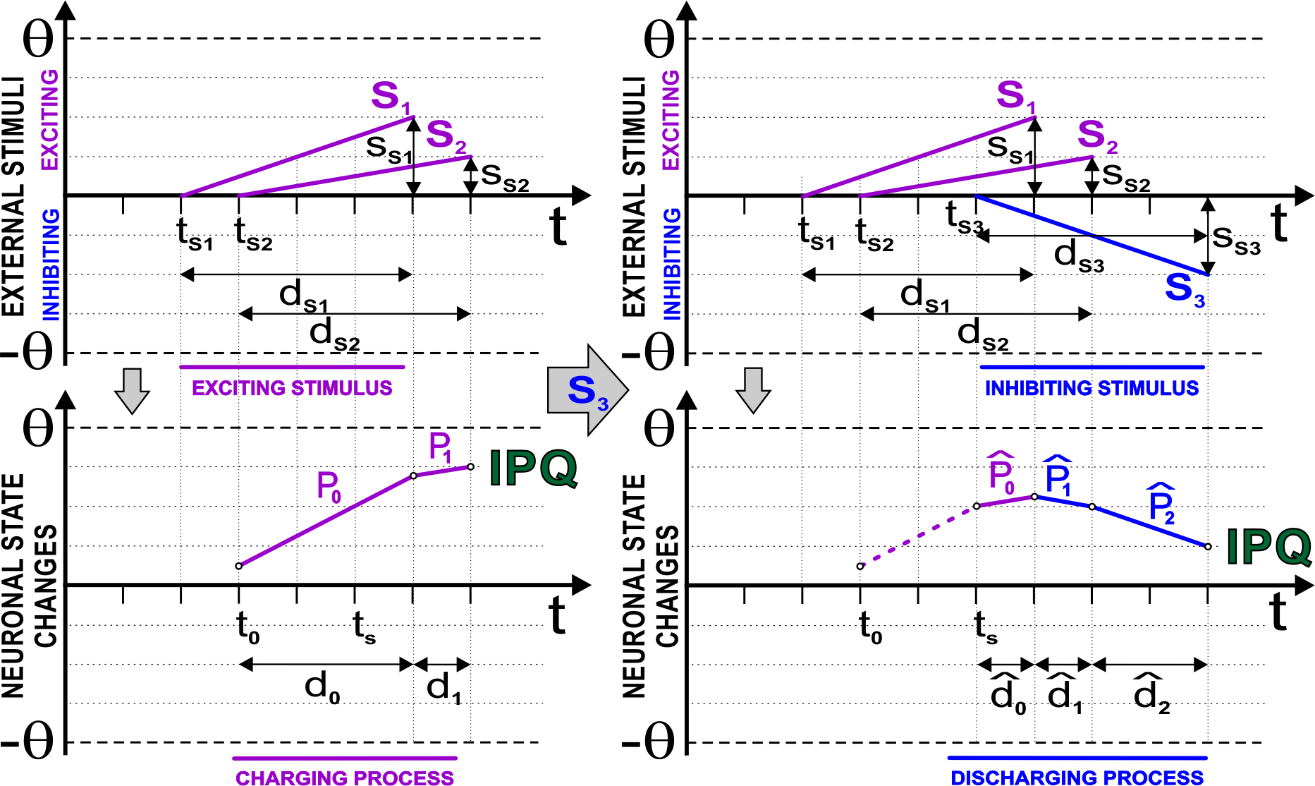 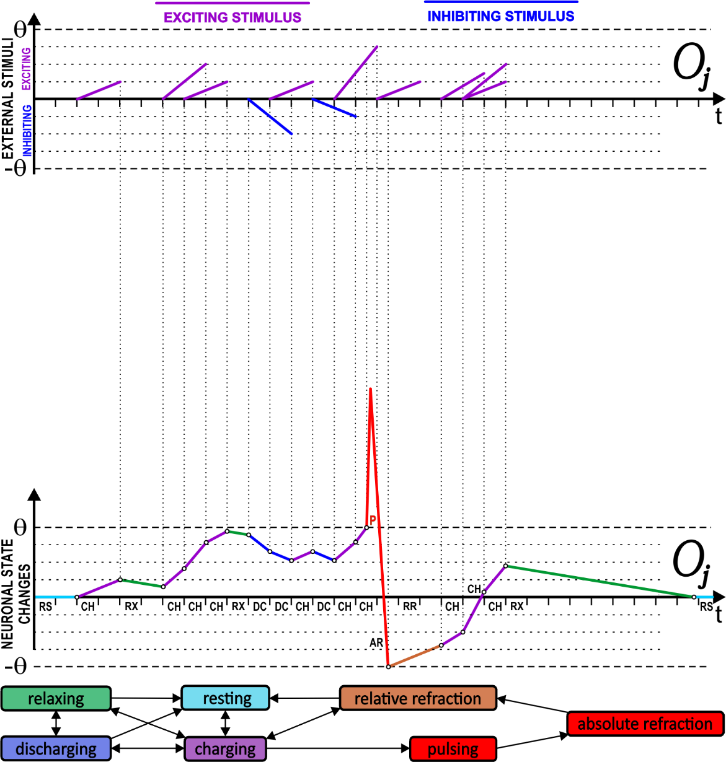 When the inhibiting stimulus S3 comes the APN is updated again at the time when this stimulus occurs.
Next, this stimulus is linearly combined with the existing processes P0-P1 in the IPQ producing a new sequence of processes.
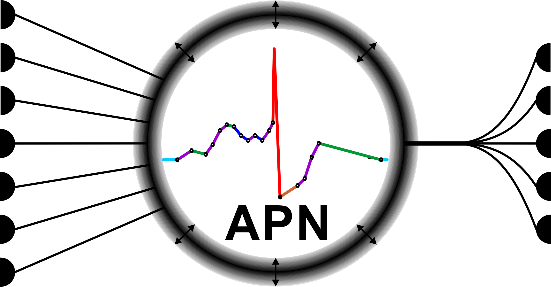 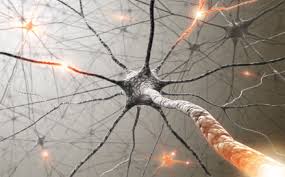 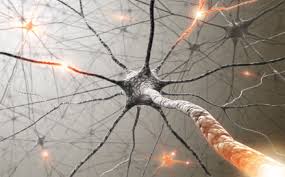 Creation of the queue of subsequent internal processes which do not overlap in time.
Global Event Queue
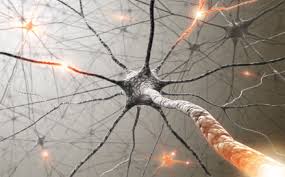 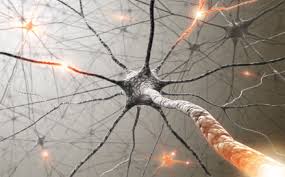 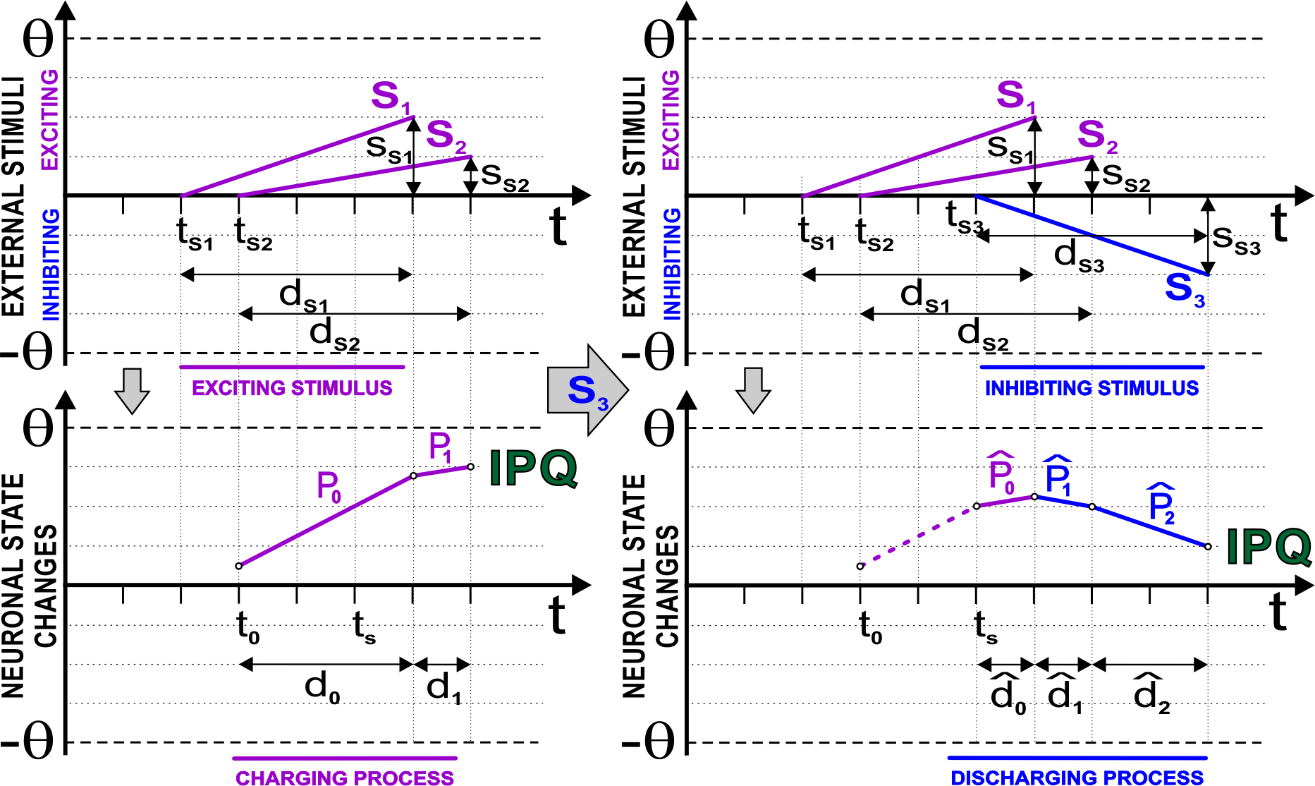 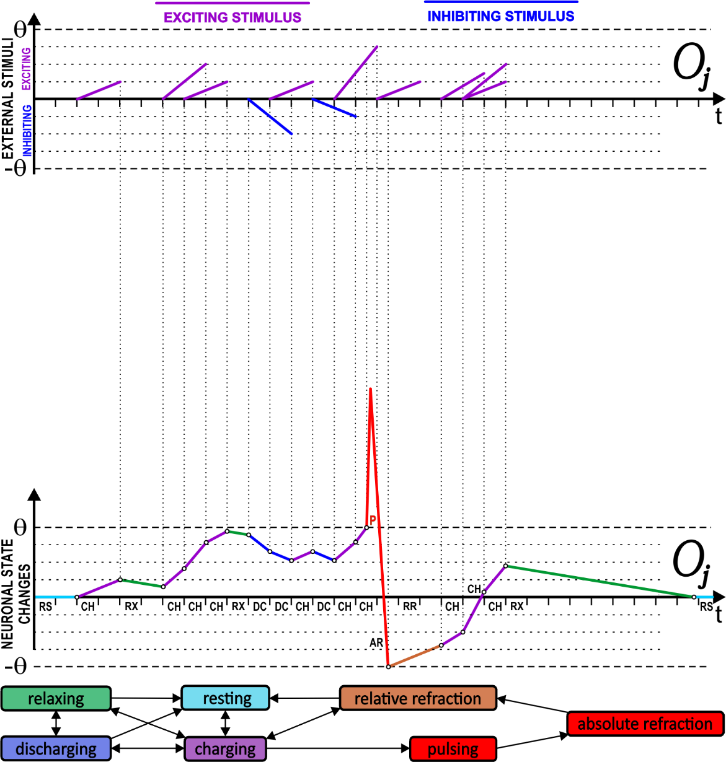 GEQ – Global Event Queue sortsand waits for moments whenthe first internal processes ofall IPQs of neurons will finish because in these moments,the neuronal states must be updatedand the internal processes must beswitched to the subsequent ones.
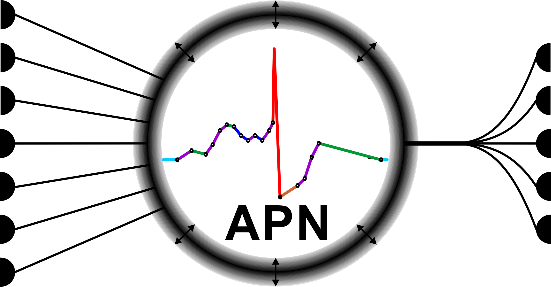 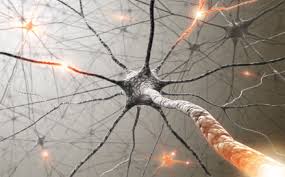 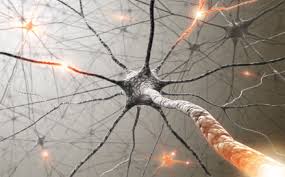 Watching out the discrete update moments.
Pulsing Moments of APNs
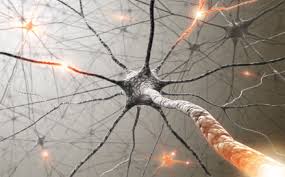 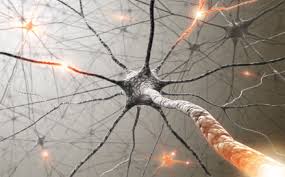 GEQ – Global Event Queue also watches out  the moments when the pulsing thresholds are achieved and when APNs should start pulsing.
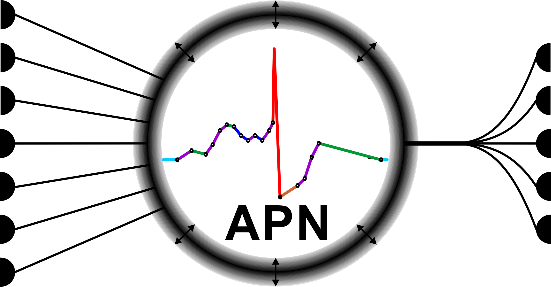 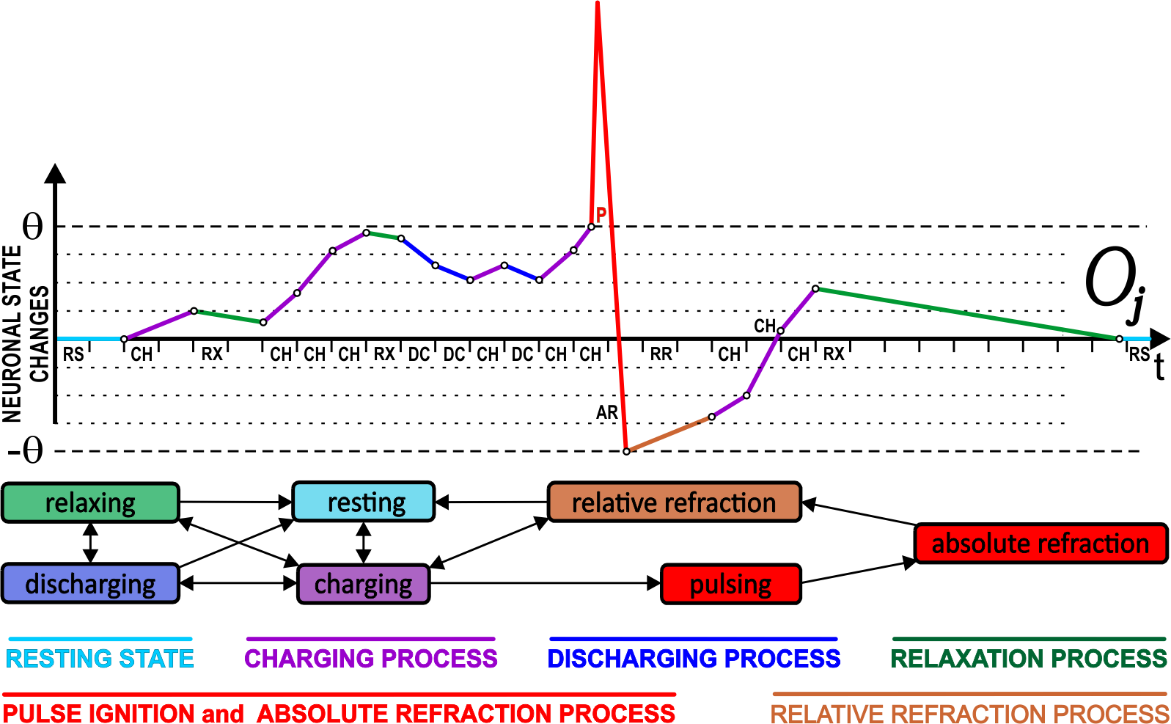 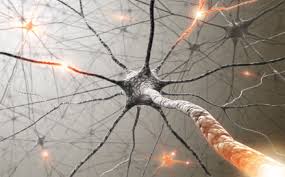 GEQ watches out when the APNs achieve activation thresholds to make them pulsing.
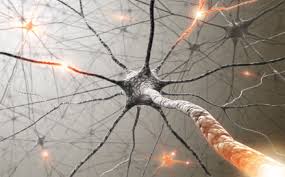 Associative Pulsing Neurons
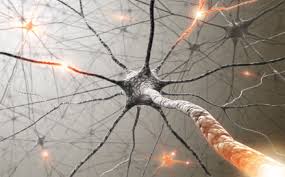 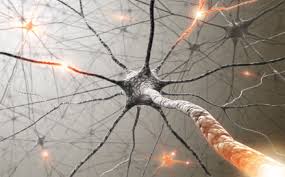 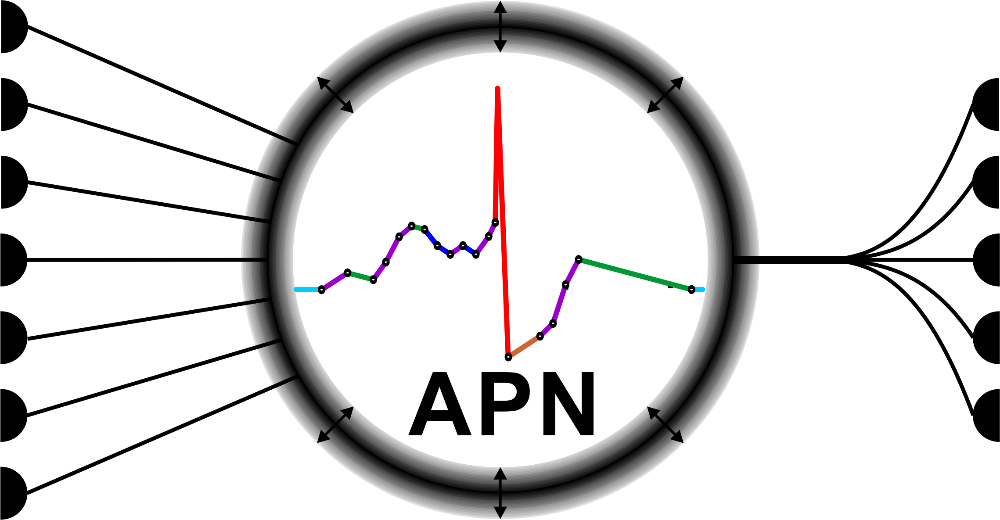 Conditionally connect and change their sensitivity to input stimuli.
Reproduce time activity of neurons in the neural structure.
Sparse connections reflect the time-spread relations between objects.
Aggregate representation of the same or similar objects presented to the neural network on the receptive sensory input fields (SIF).
Represent these combinations of input stimuli that make them firing, and according to their sensitivity, they can specialize over time.
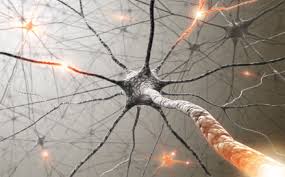 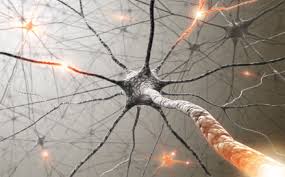 It allows for recalling of associated information.
When APNs are created?
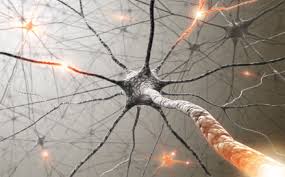 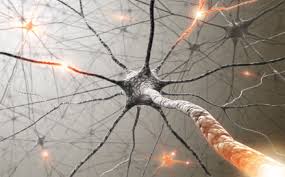 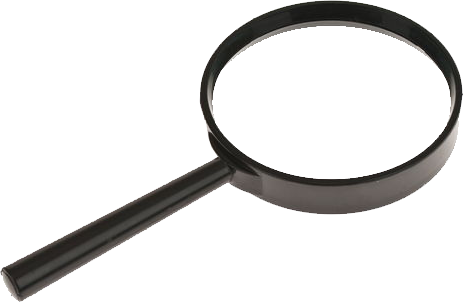 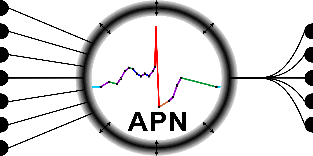 They are automatically created for receptors placed in the sensory input fields (SIFs) if no existing neuron reacts to their stimulation.
They can connect to one or many receptors according to the passage of time between the receptor stimulations.
They connect to other neurons if they fire in the close succession of time to reproduce the sequence of object occurrences.
They are not created if any of the existing neurons fires because it means that such a class of objects (combination of input stimuli) is already known and represented in the neural network.
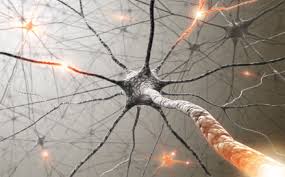 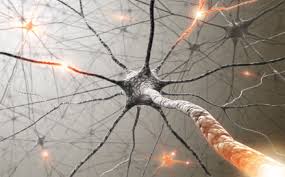 Conditional creation and connection of neurons.
Connections and Synapses
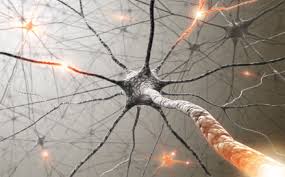 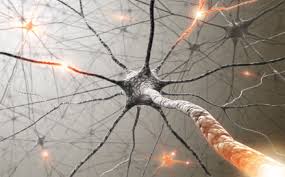 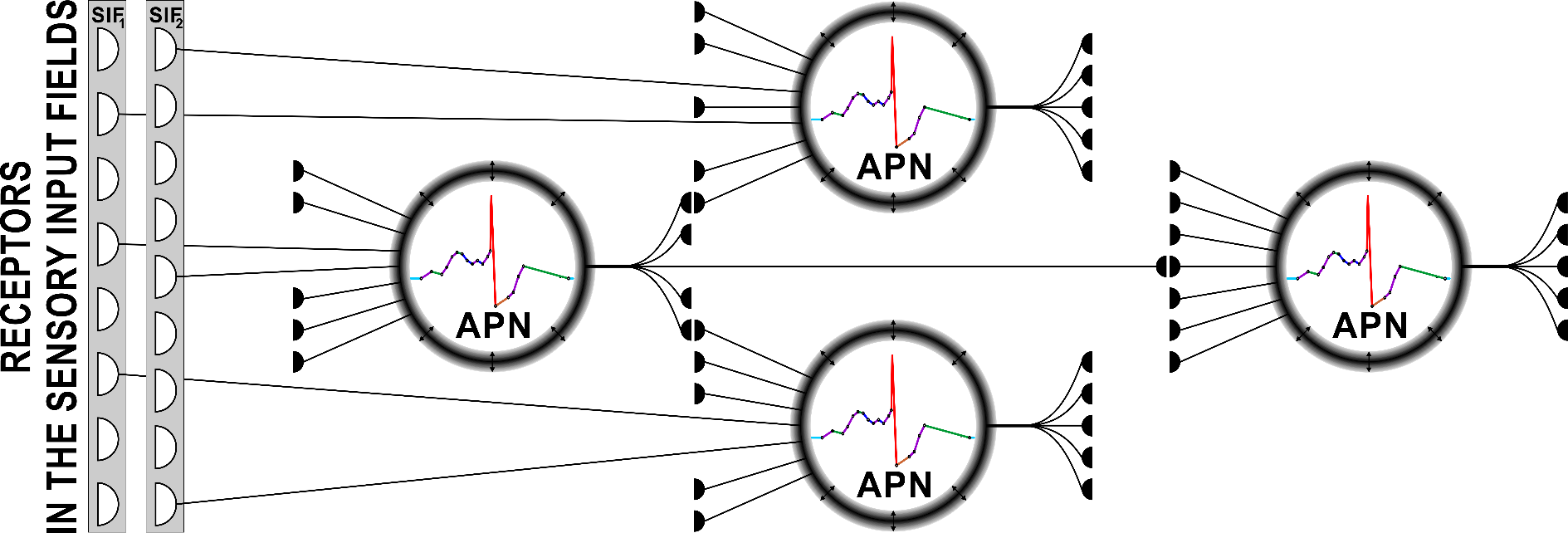 Receptors of the SIFs are directly connected to APNs (no synapses).
Each receptor continuously stimulates the connected APN until the input stimulus influence on the SIF but the APN is updated in the discrete moments of time when the stimulus vanishes or charges the APN.
APNs are connected via synapses which have their weights coming         from different synaptic permeability computed as a result of          the synaptic efficiency of firing the postsynaptic neuron.
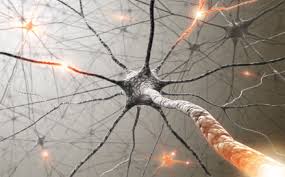 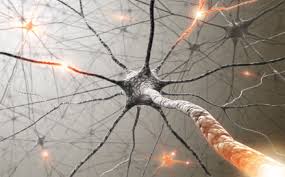 Plastic conditional connections.
Receptor  Stimulation
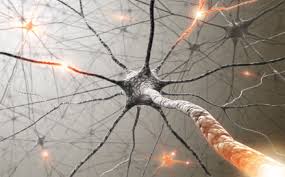 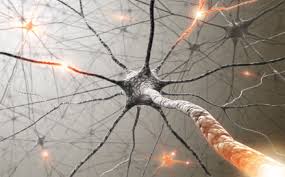 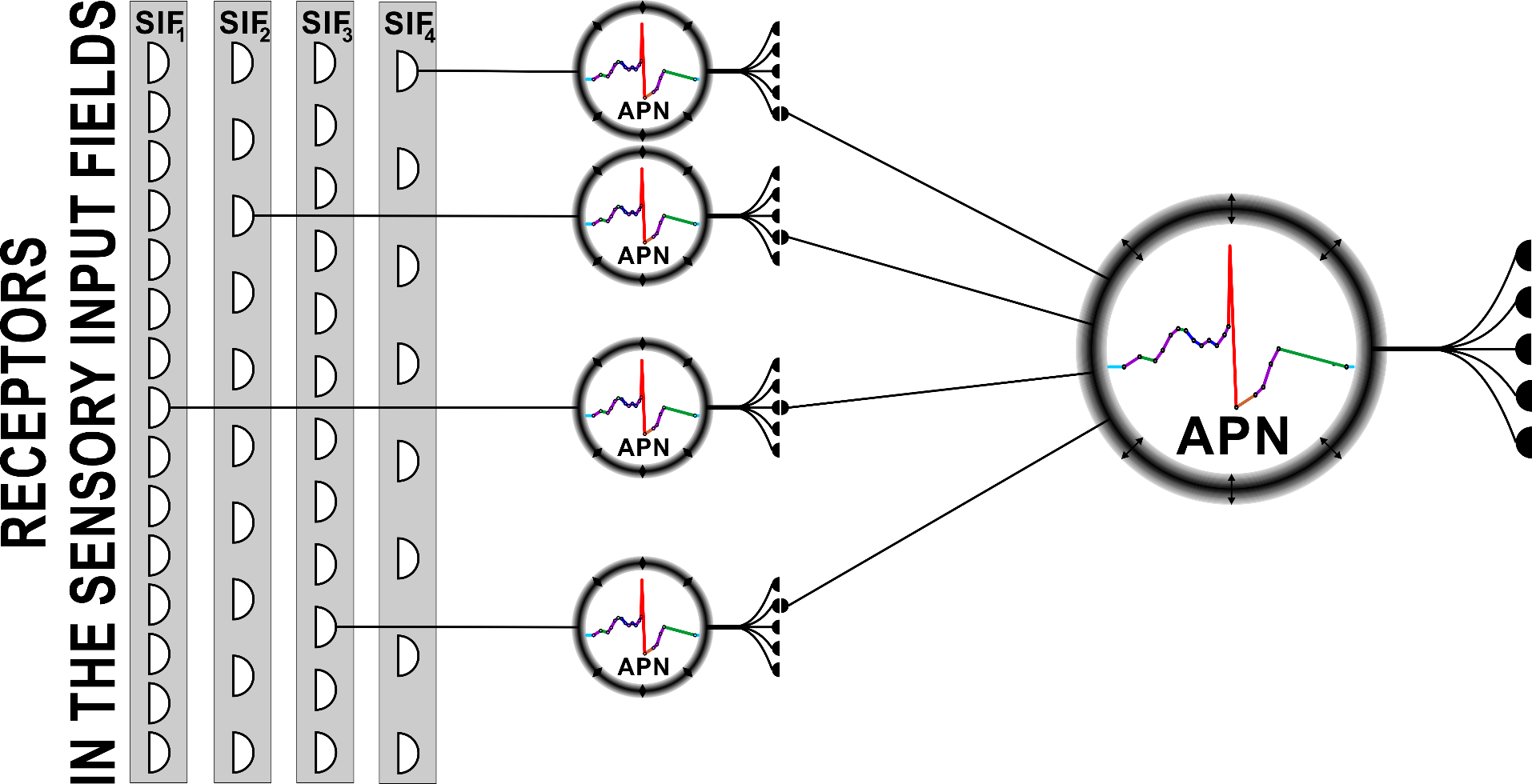 Receptors stimulate Sensory Neurons which stimulate Object Neurons.
Sensory Neurons react to the stimulations of the connected Receptors and code the stimulation strength in a form of pulse frequencies.
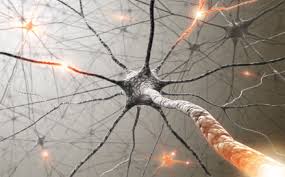 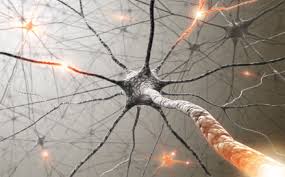 Variety of APN neurons in the network.
Receptor  Stimulation
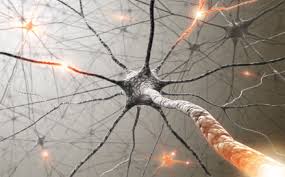 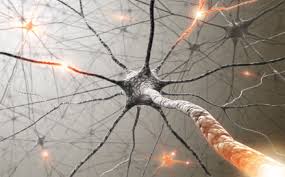 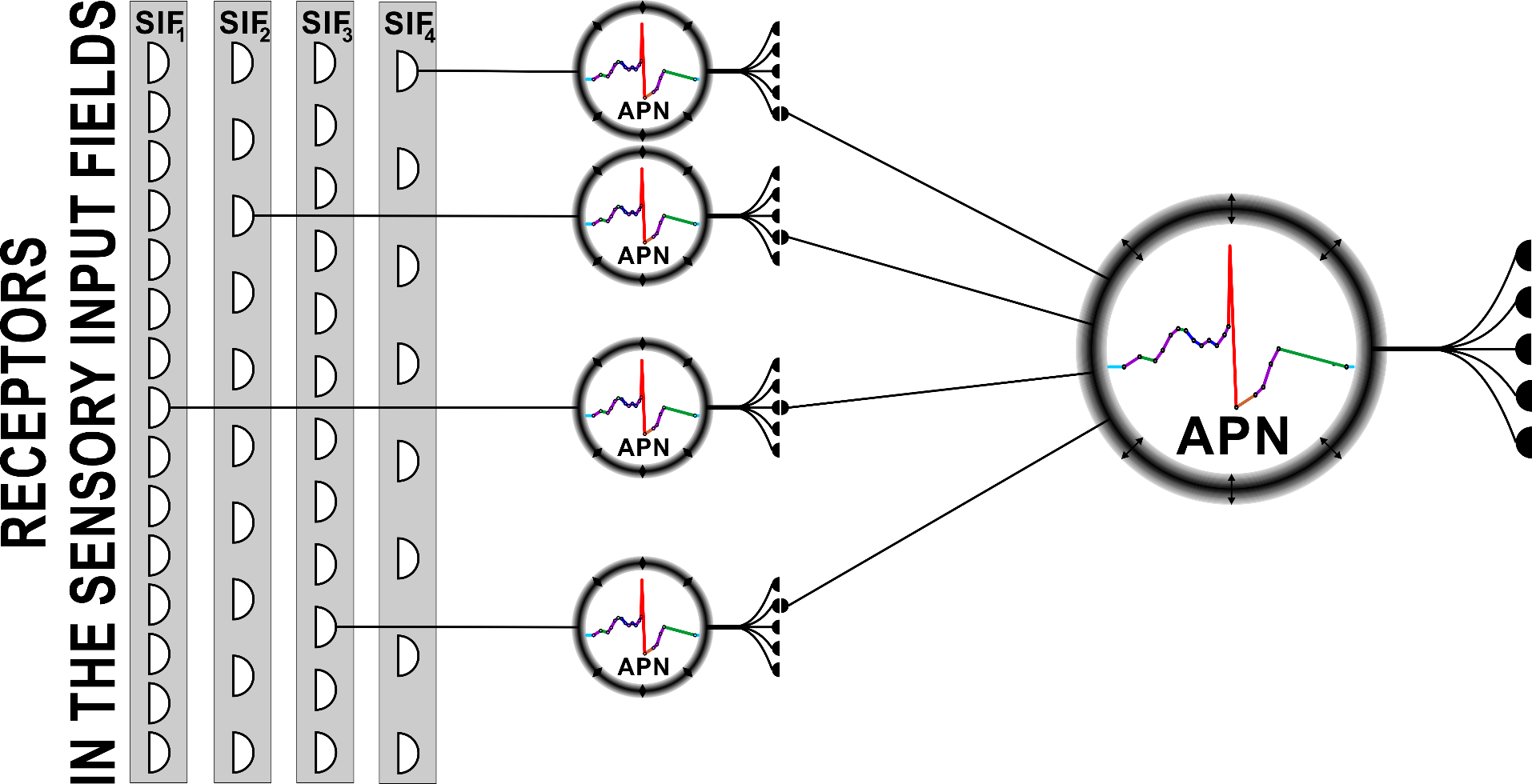 Receptors stimulate Sensory Neurons which stimulate Object Neurons.
The connected Object Neurons sum stimuli coming from Sensory Neurons and pulse when their pulsing thresholds are achieved.
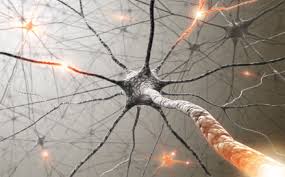 Variety of APN neurons in the network.
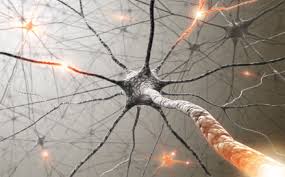 Receptor Stimulation Strength
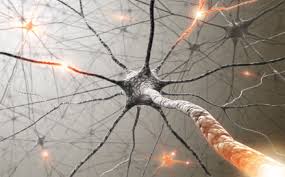 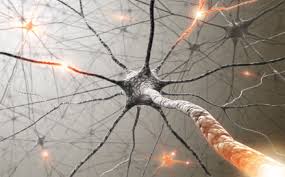 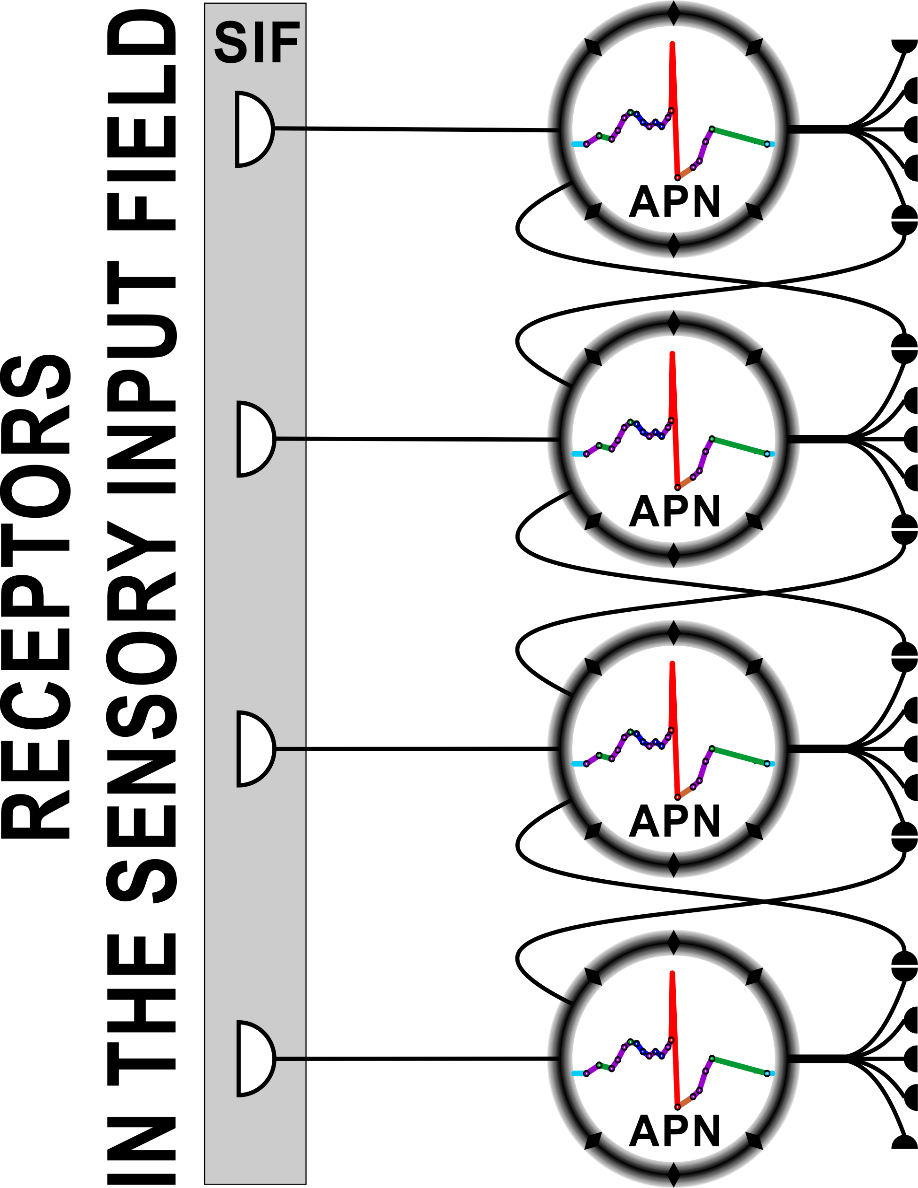 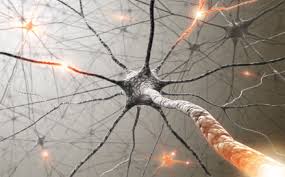 Charging the APNs takes different time.
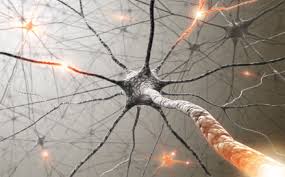 Sensory Neuron Activation Time
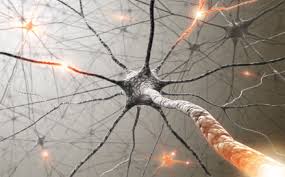 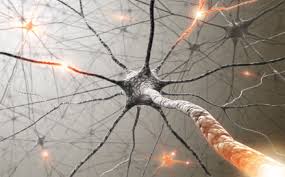 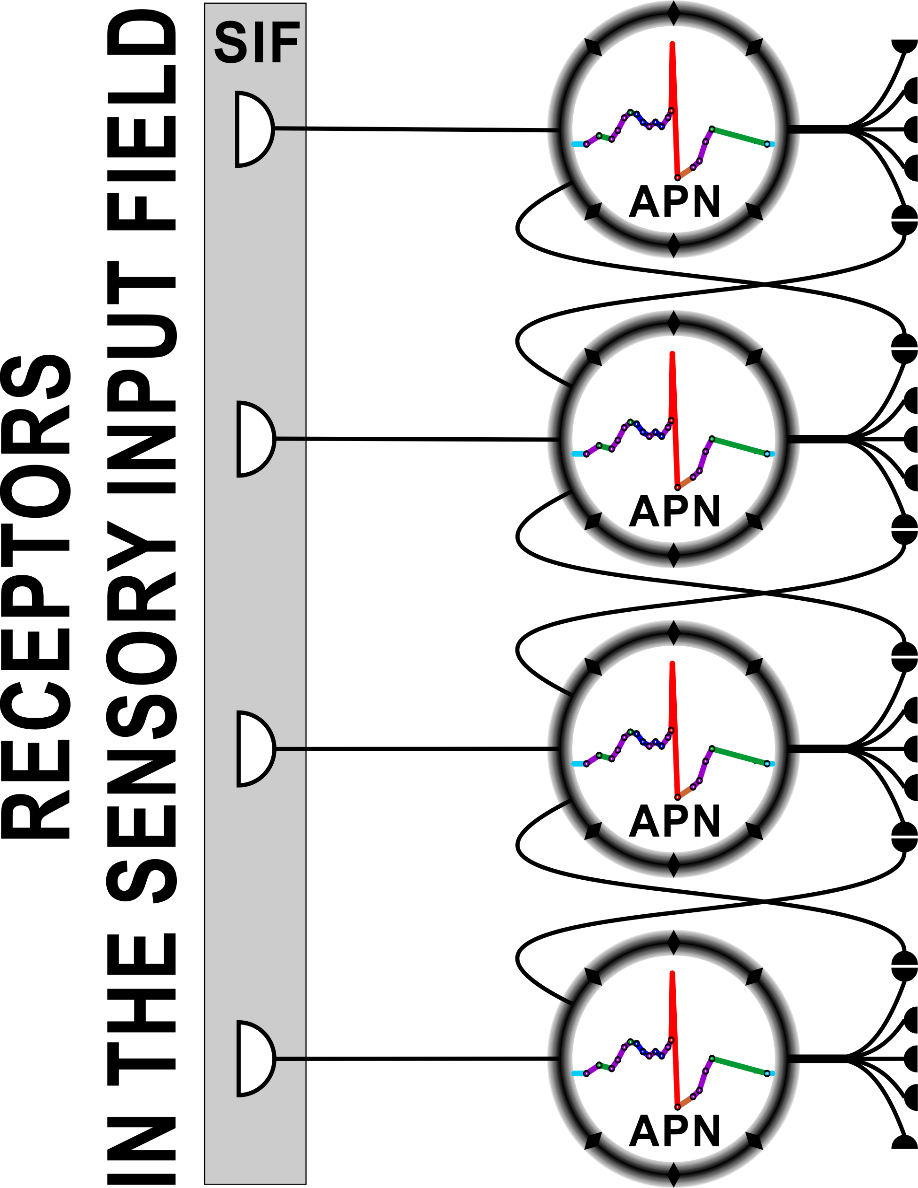 Sensory Neurons are connected to each other when they represent similar (neighbor) values represented by the Receptors because they pulse one after another as a result of the presentation of input data.
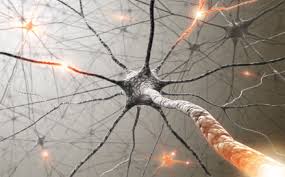 Implementation of the time approach in APNs.
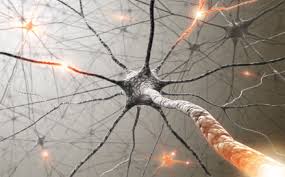 Stimulation of Object Neurons
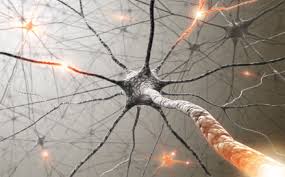 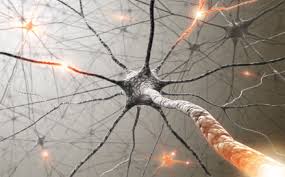 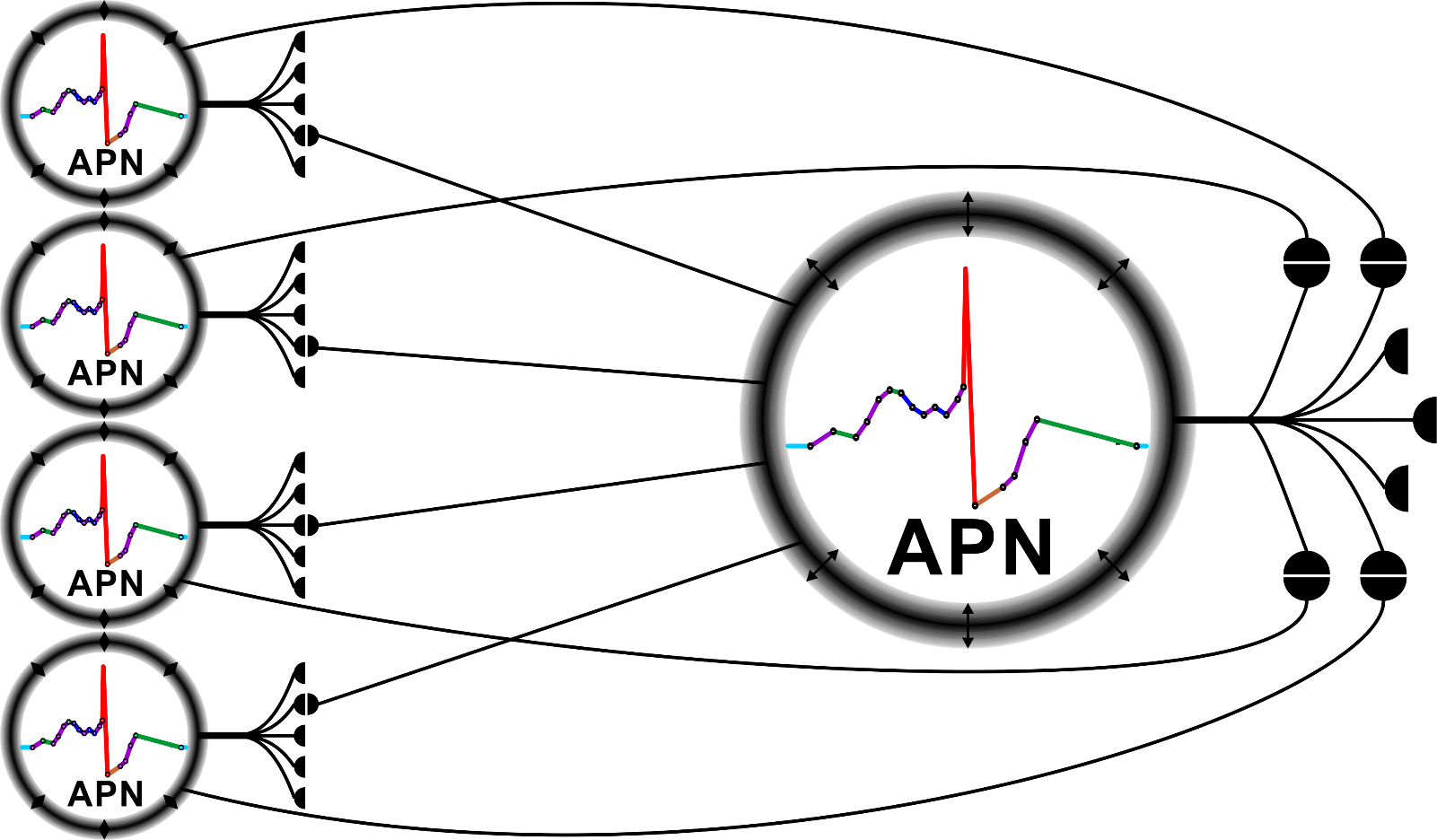 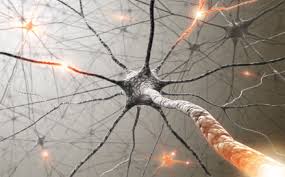 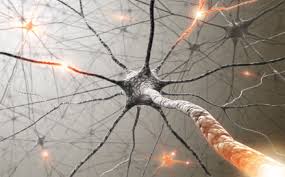 The connection rarity determines the certainty.
Thresholds of Object Neurons
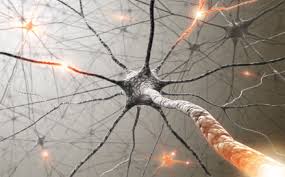 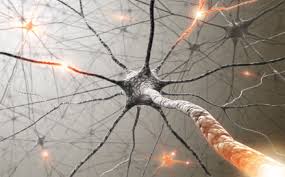 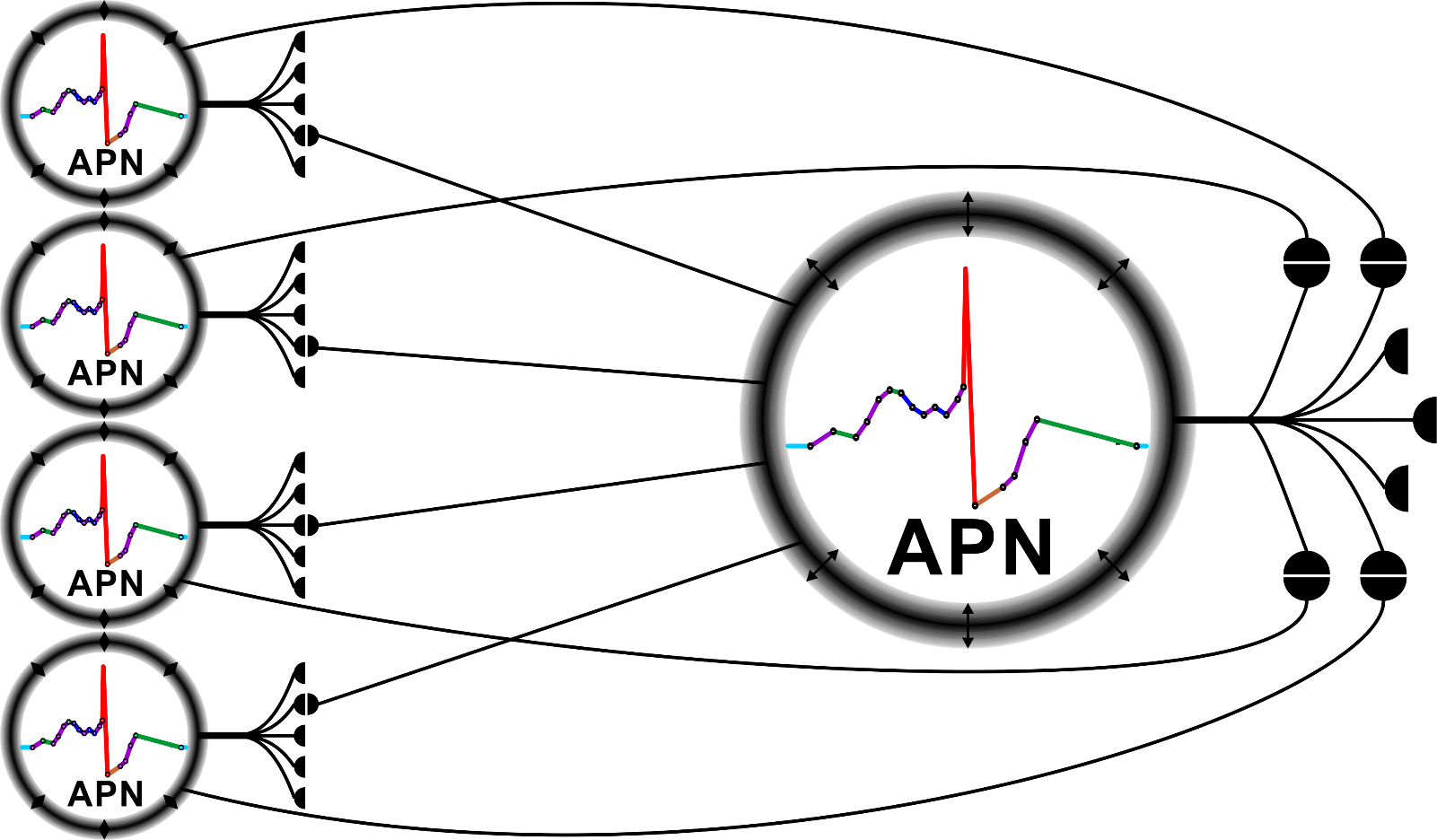 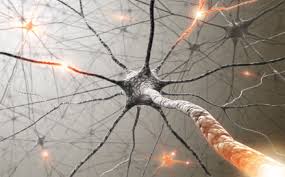 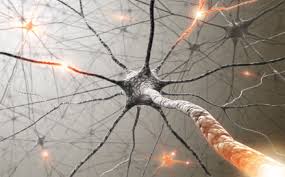 The connection rarity determines the certainty.
CONNECTION  PLASTICITY
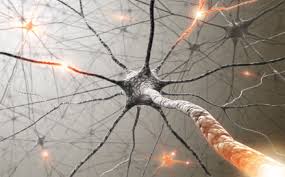 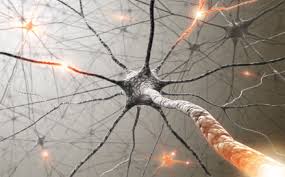 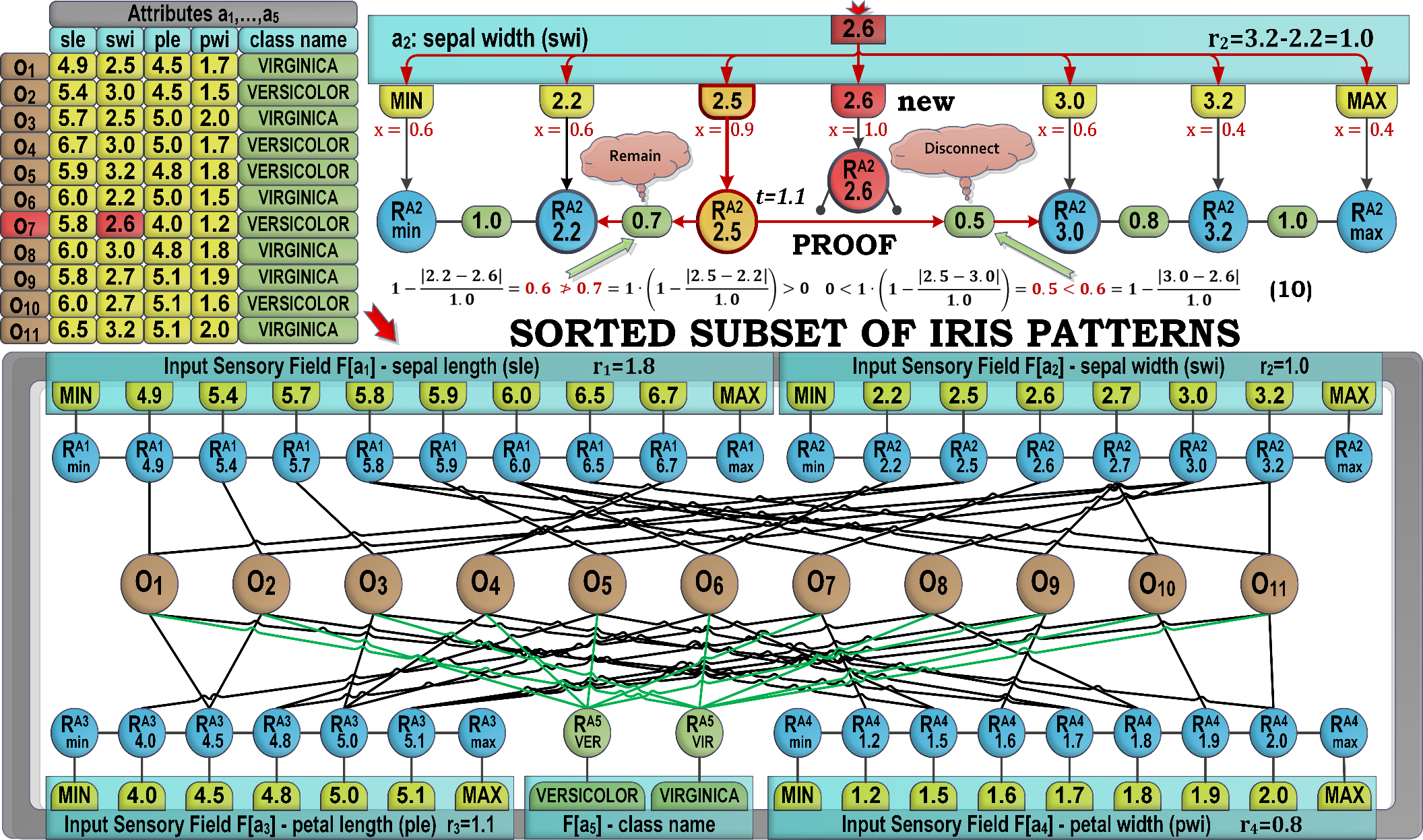 ASSORT-2 algorithm defines the conditions which must be met to create or update the connections between sensory neurons.
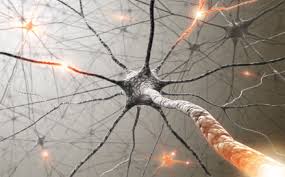 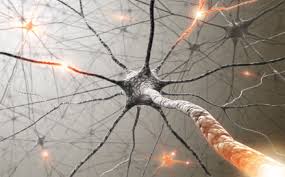 EVENT DRIVEN SIMULATION
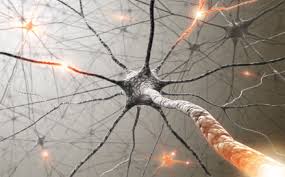 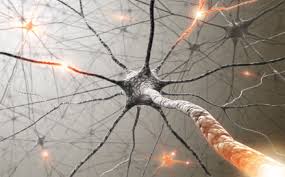 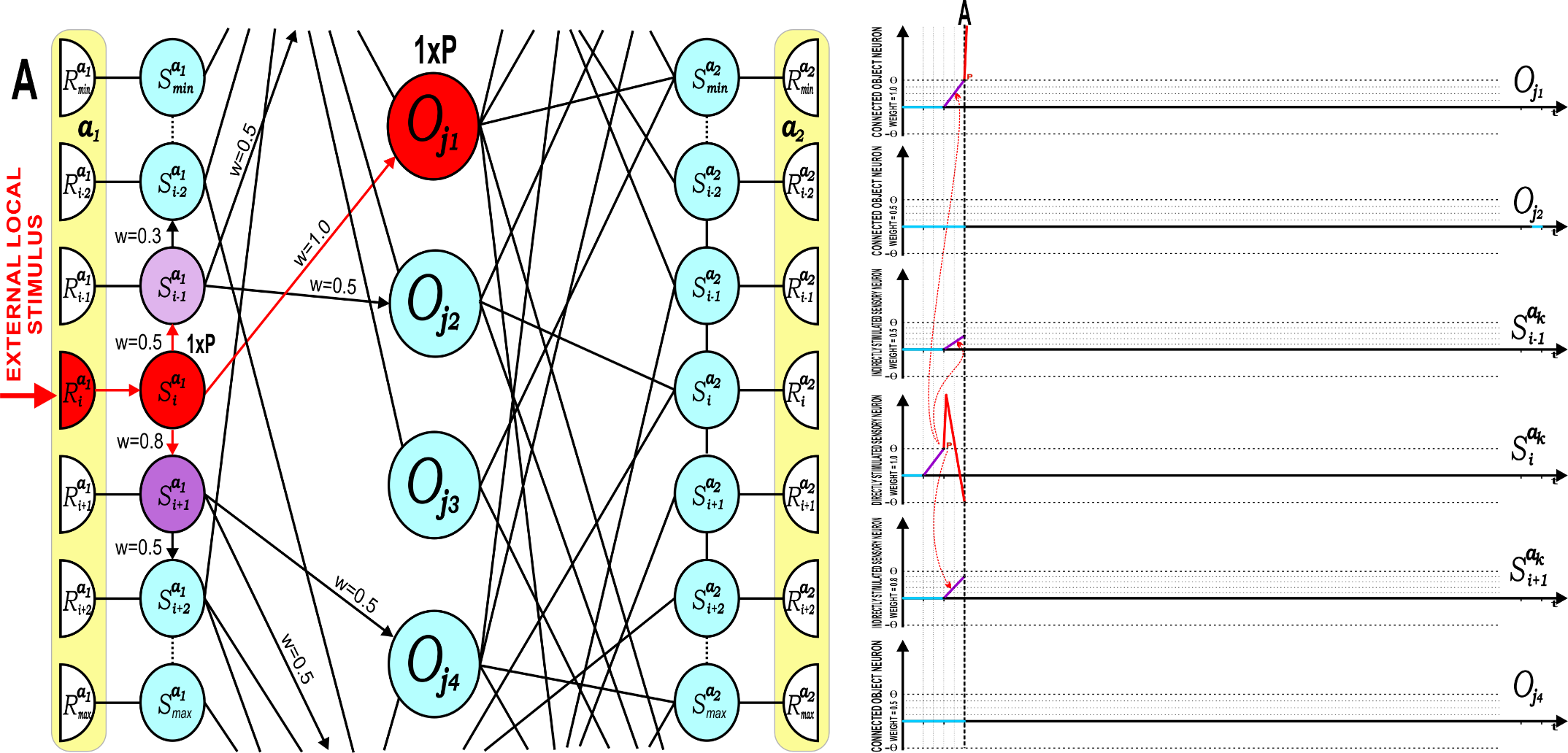 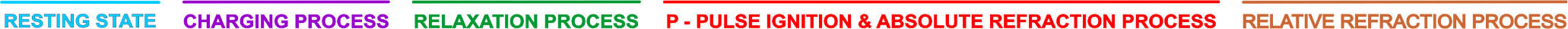 Synaptic dependencies betweenreceptors, sensory and object neurons.
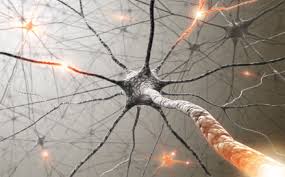 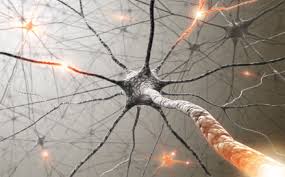 EVENT DRIVEN SIMULATION
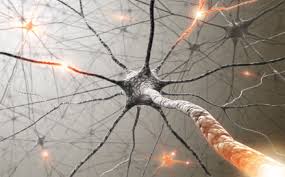 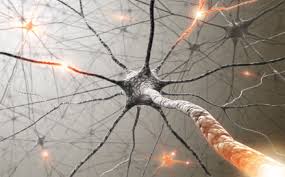 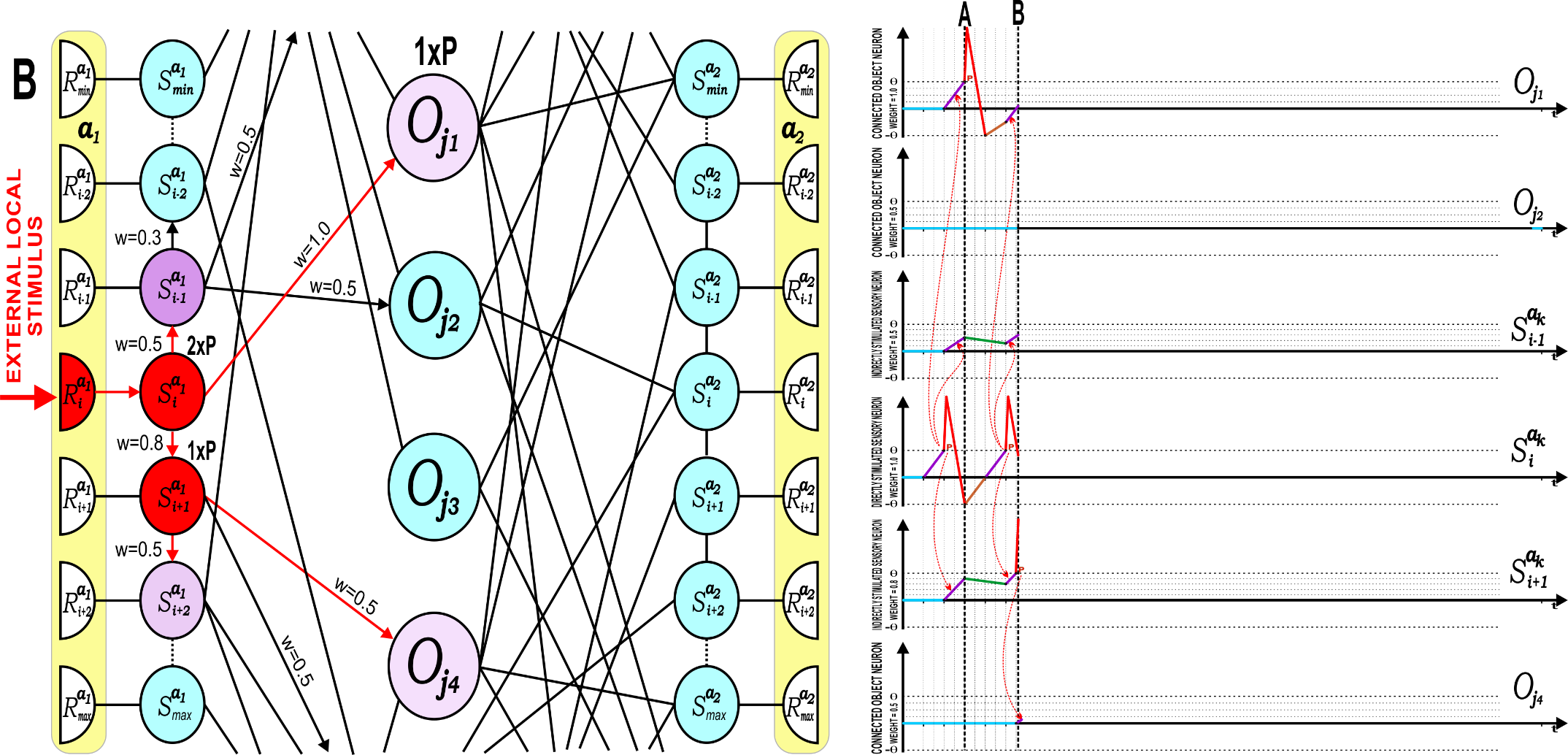 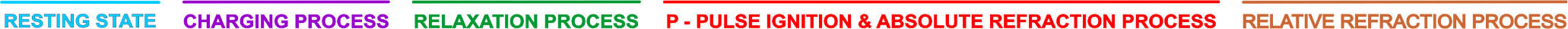 Synaptic dependencies betweenreceptors, sensory and object neurons.
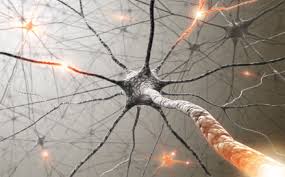 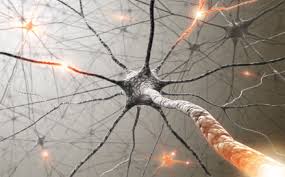 EVENT DRIVEN SIMULATION
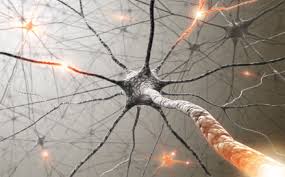 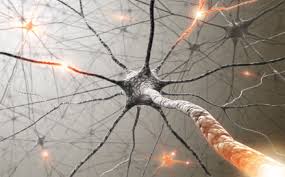 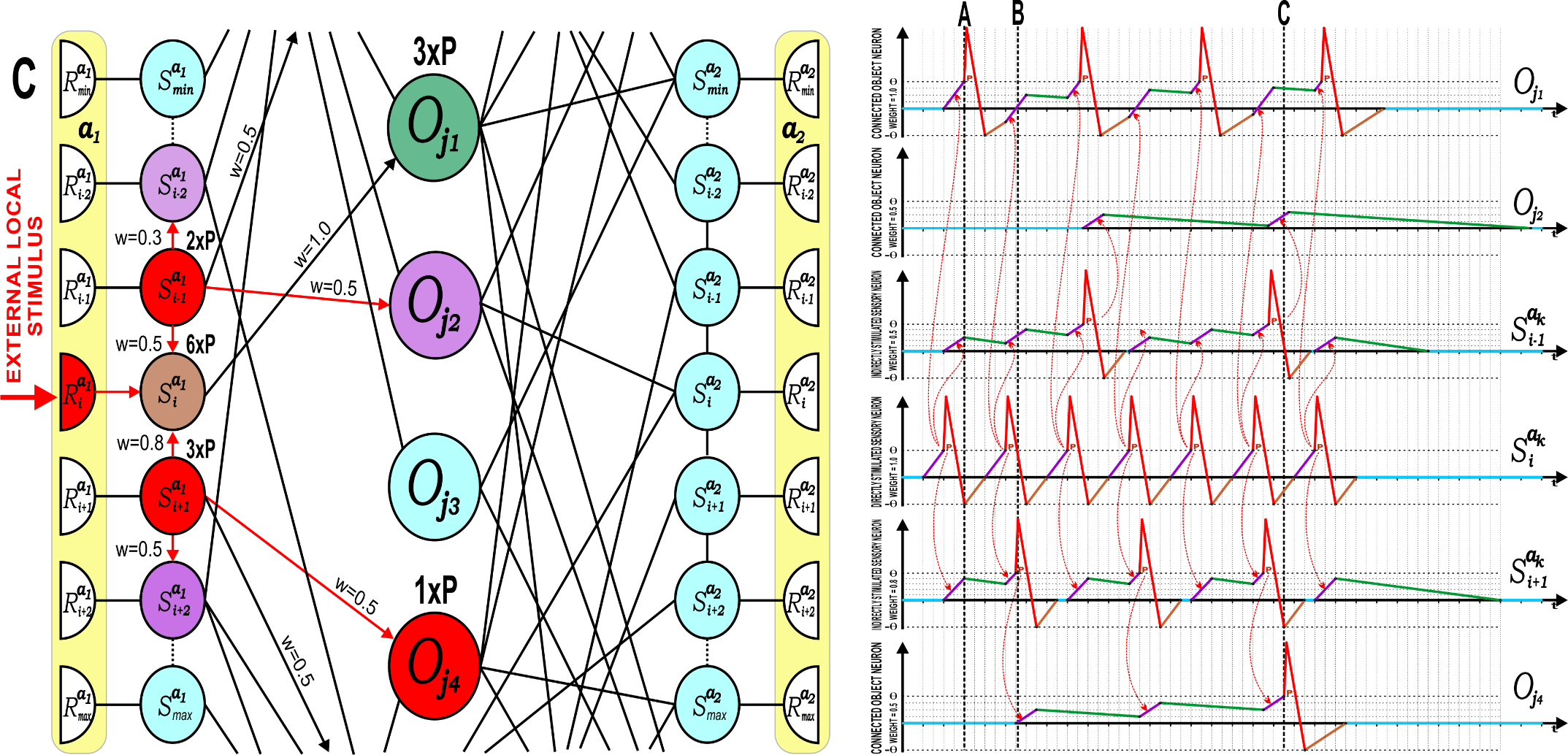 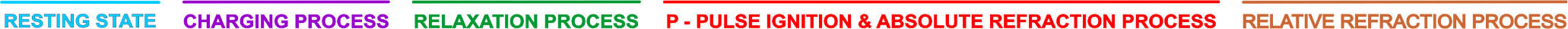 Synaptic dependencies betweenreceptors, sensory and object neurons.
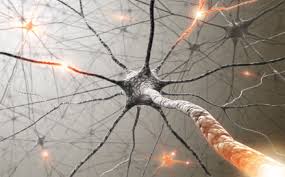 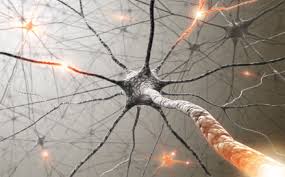 EXPERIMENTS
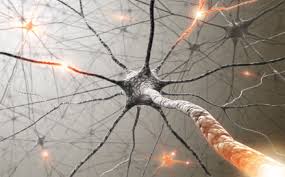 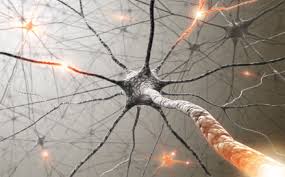 We will use a small subset of Iris data to demonstrate APNs in action:
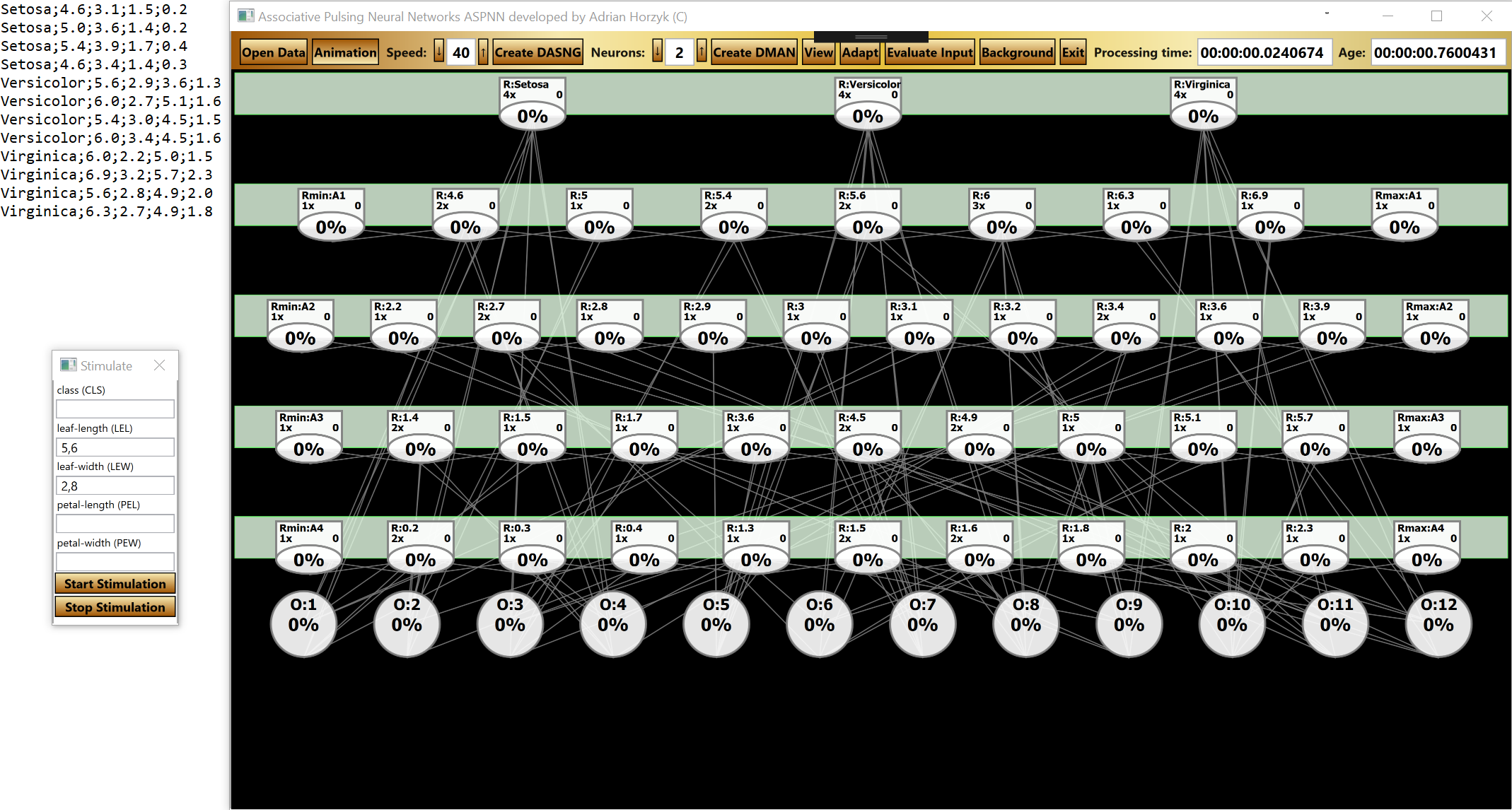 Selected receptors will be stimulated and they start charging APNs.
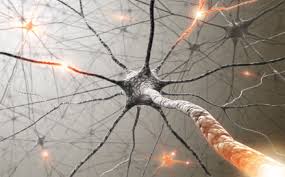 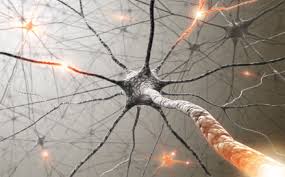 APN Neural Network
ANIMATION
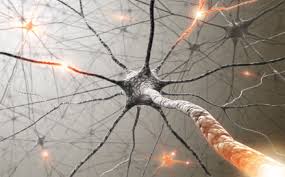 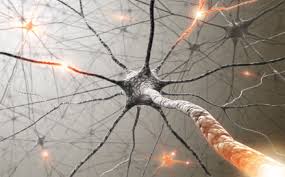 We start to stimulate receptors sensitive for values 5.6 and 2.8:
The most associated neurons charge the fastest and most often!
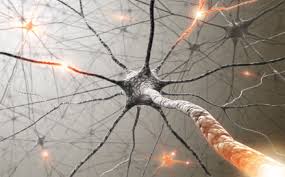 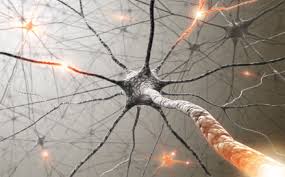 APN Neural Network
[Speaker Notes: To be filled with:
„The authors should perform experiments to prove the proposed method.” [Reviewer]
„Additionally, it would be also interesting to include an example at least of the tentative applications of the proposed approach claimed by the authors. Thus, it would be easier to assess the validity and utility of the model regardless its qualitative properties.” [Reviewer]
„Because the presented model is simplified, then it would be good to show using an example (empirically tested), that it is not performing worse than, for instance, the spiking model… . Again, some real-world data / performed experiments are expected. The presented model is quite sophisticated and while fast, quite complex in terms of definition. It is quite impossible to tell, based only on the theoretical description, that it is suitable for all the mentioned tasks at least equally well as APNs.” [Reviewer, Yes to BPA]]
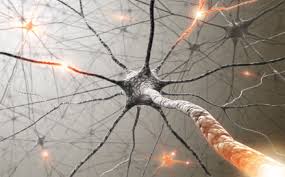 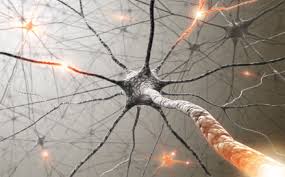 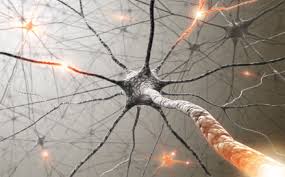 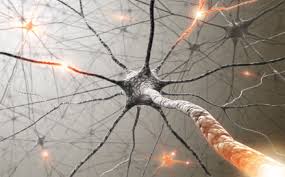 APN
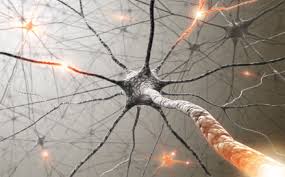 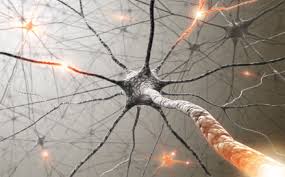 Conclusions
Associative Pulsing Neurons (APNs) represent these combinations ofinput stimuli which make them pulsing.
The Associative Pulsing Neurons which pulse first and most frequently represent the most associated values, objects, or pieces of information with an input context, and represent the answer of the network that is distributed in time according to the time of the pulses.
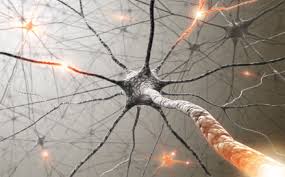 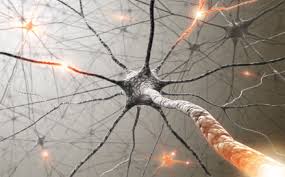 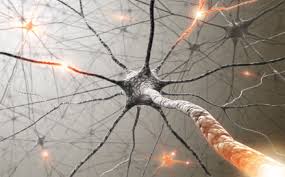 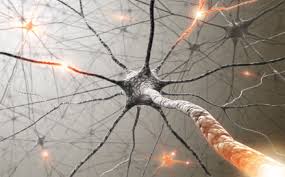 Conclusions
Associations represented by APN connections can represent various relations:
Similarity of values or objects
Proximity of objects in space
Succession of objects in time
Context for further stimulations
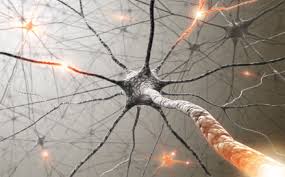 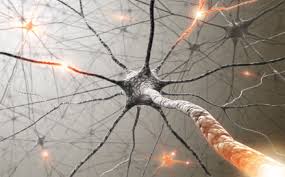 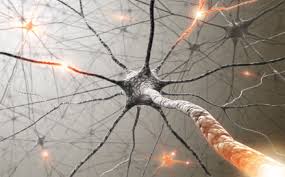 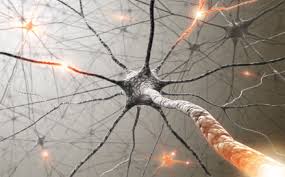 Conclusions
APN internal processes are efficiently managed, updated, and ordered by:
IPQ – Internal Process Queue which transforms all stimulations to the form of subsequent and not overlapping in time processes.
GEQ – Global Event Queue which sorts and watches out the momentsin time when each neuron should be updated and in what sequence.
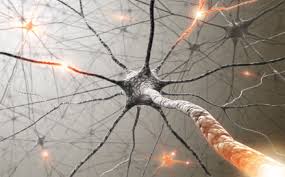 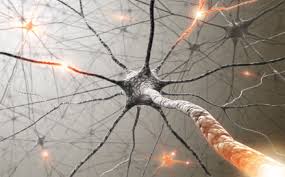 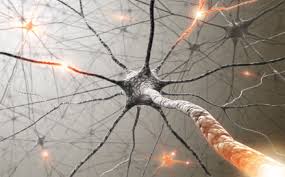 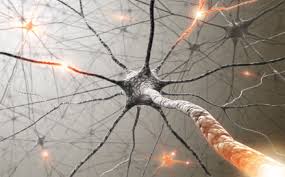 Conclusions
APN neurons create a dedicated network structure for given training data automatically and very fast in comparison to other ontogenic algorithms.
APN also learn and work a few times faster than many contemporary spiking models of neurons, e.g. Izhikevich spiking neurons, according tofast linear approximation and combinations of internal neural processes.
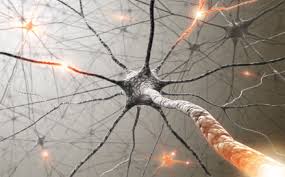 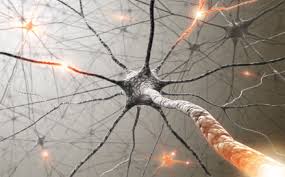 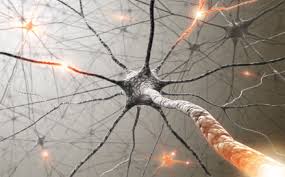 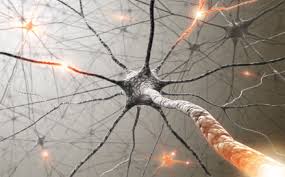 Conclusions
APN neurons are updated in discrete moments of time:
when a new external stimulus comes,
when the internal process is finished.
These features of the APN model determine the high speed of simulation together with the smart implementation of short IPQs and the GEQ.
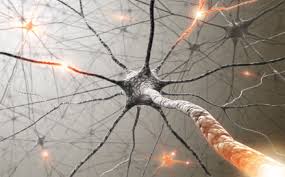 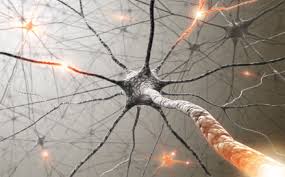 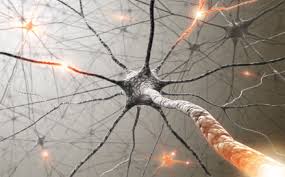 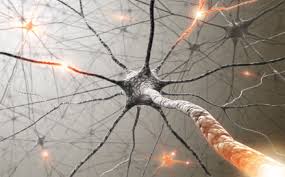 Questions or Remarks?
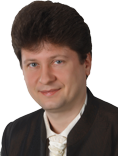 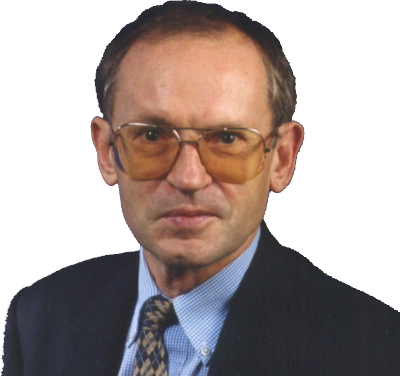 A. Horzyk, J. A. Starzyk, J. Graham, Integration of Semantic and Episodic Memories, IEEE Transactions on Neural Networks and Learning Systems, 2017, DOI: 10.1109/TNNLS.2017.2728203.
A. Horzyk, Deep Associative Semantic Neural Graphs for Knowledge Representation and Fast Data Exploration, Proc. of KEOD 2017, SCITEPRESS Digital Library, 2017.
A. Horzyk, Neurons Can Sort Data Efficiently, Proc. of ICAISC 2017, Springer-Verlag, LNAI, 2017, pp. 64-74, ICAISC BEST PAPER AWARD 2017 sponsored by Springer.
A. Horzyk, J. A. Starzyk and Basawaraj, Emergent creativity in declarative memories, IEEE Xplore, In: 2016 IEEE Symposium Series on Computational Intelligence, Greece, Athens: Institute of Electrical and Electronics Engineers, Curran Associates, Inc. 57 Morehouse Lane Red Hook, NY 12571 USA, 2016, ISBN 978-1-5090-4239-5, pp. 1-8, DOI: 10.1109/SSCI.2016.7850029.
A. Horzyk, Human-Like Knowledge Engineering, Generalization and Creativity in Artificial Neural Associative Systems, Springer-Verlag, AISC 11156, ISSN 2194-5357, ISBN 978-3-319-19089-1, ISBN 978-3-319-19090-7 (eBook), DOI 10.1007/978-3-319-19090-7, Springer, Switzerland, 2016, pp. 39-51.
A. Horzyk, Innovative Types and Abilities of Neural Networks Based on Associative Mechanisms and a New Associative Model of Neurons - Invited talk at ICAISC 2015, Springer-Verlag, LNAI 9119, 2015, pp. 26-38, DOI 10.1007/978-3-319-19324-3_3.
Horzyk, A., How Does Generalization and Creativity Come into Being in Neural Associative Systems and How Does It Form Human-Like Knowledge?, Neurocomputing, 2014.
…..
Adrian Horzyk
horzyk@agh.edu.pl
Google: Horzyk
Janusz A. Starzyk
starzykj@ohio.edu
Google: Janusz Starzyk
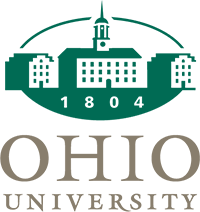 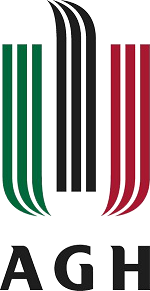 Athens, OH, U.S.A.
University of Science and Technologyin Krakow, Poland
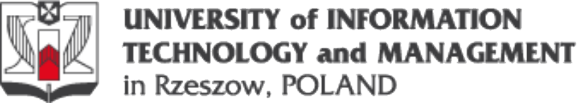